Herzlich Willkommenzur Anliegerversammlung
Grundhafte Erneuerung des Mölleweges 
zwischen Dr. Cornelius-Scholten Str. und Op de Melter
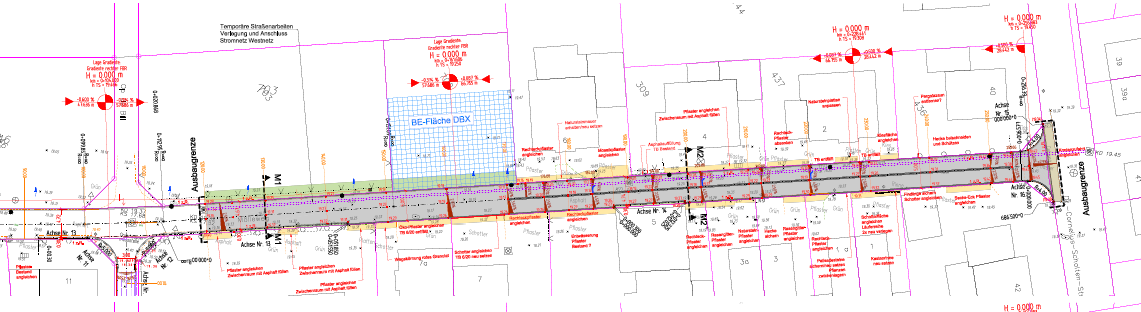 Es begrüßen Sie,

Herr Lehmann, Betriebsleiter DBX
Herr Overfeld, techn. Angestellter
[Speaker Notes: Begrüßung und Eröffnung durch Herrn Franke]
Agenda
Festlegung der Straßenart
Anliegerstraße
2.      Erläuterung Kanal
Allgemeines
Bestand
Grundstücksanschlussleitung
3.      Erläuterung Straßenbau
Bestand
Versorgungsleitungen
Neuplanung
4.      Zeitschiene
5.      Straßenausbaueiträge
[Speaker Notes: Vorstellen der Agenda]
Agenda
Festlegung der Straßenart
Anliegerstraße
2.      Erläuterung Kanal
Allgemeines 
Bestand
Grundstücksanschlussleitung
3.      Erläuterung Straßenbau
Bestand
Versorgungsleitungen
Neuplanung
4.      Zeitschiene
5.      Straßenausbaueiträge
[Speaker Notes: Vorstellen der Agenda]
1. Festlegung der Straßenart
Der Mölleweg zw. Dr. Cornelius Scholten Str. und Ausbauende ist als Anliegerstraße deklariert.
Im Rahmen des Abwasserbeseitigungskonzeptes sowie nach Vorgabe des Generalentwässerungsplanes
Wurde der Abschnitt zw. Op de Melter und Ausbauende (orange) bereits fertiggestellt.  

Gemäß Straßen- u. Wegenetzkonzept ist auch vorgesehen, den Abschnitt zw. Dr. Cornelius-Scholten Str. 
Und Op de Melter (grün) auszubauen, welches nun zeitnah nach Abstimmung der Anliegerversammlung
durchgeführt werden soll.
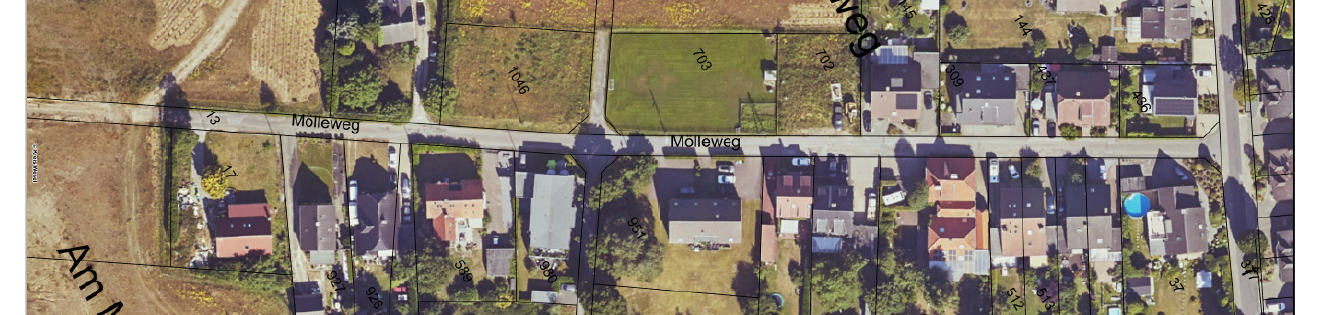 Agenda
Festlegung der Straßenart
Anliegerstraße
2.      Erläuterung Kanal
Allgemeines
Bestand
Grundstücksanschlussleitung
3.      Erläuterung Straßenbau
Bestand
Versorgungsleitungen
Neuplanung
4.      Zeitschiene
5.      Straßenausbaueiträge
[Speaker Notes: Vorstellen der Agenda]
2. Erläuterungen zum Kanalbau
Allgemeines
Bauvertragliche Regelungen!


Wöchentliche Baubesprechungen
Rettungswege müssen immer freigehalten werden!
Bei Bedarf Sammelplatz für Abfallbehälter (Auftragnehmer)
Zugänge zu den Grundstücken müssen möglichst Aufrecht erhalten bleiben
Private Anliegen (z.B. Öllieferung, Umzug, Umbau etc.) frühzeitig abstimmen
Verkehrssicherungspflicht liegt während der Bauphase beim Auftragnehmer
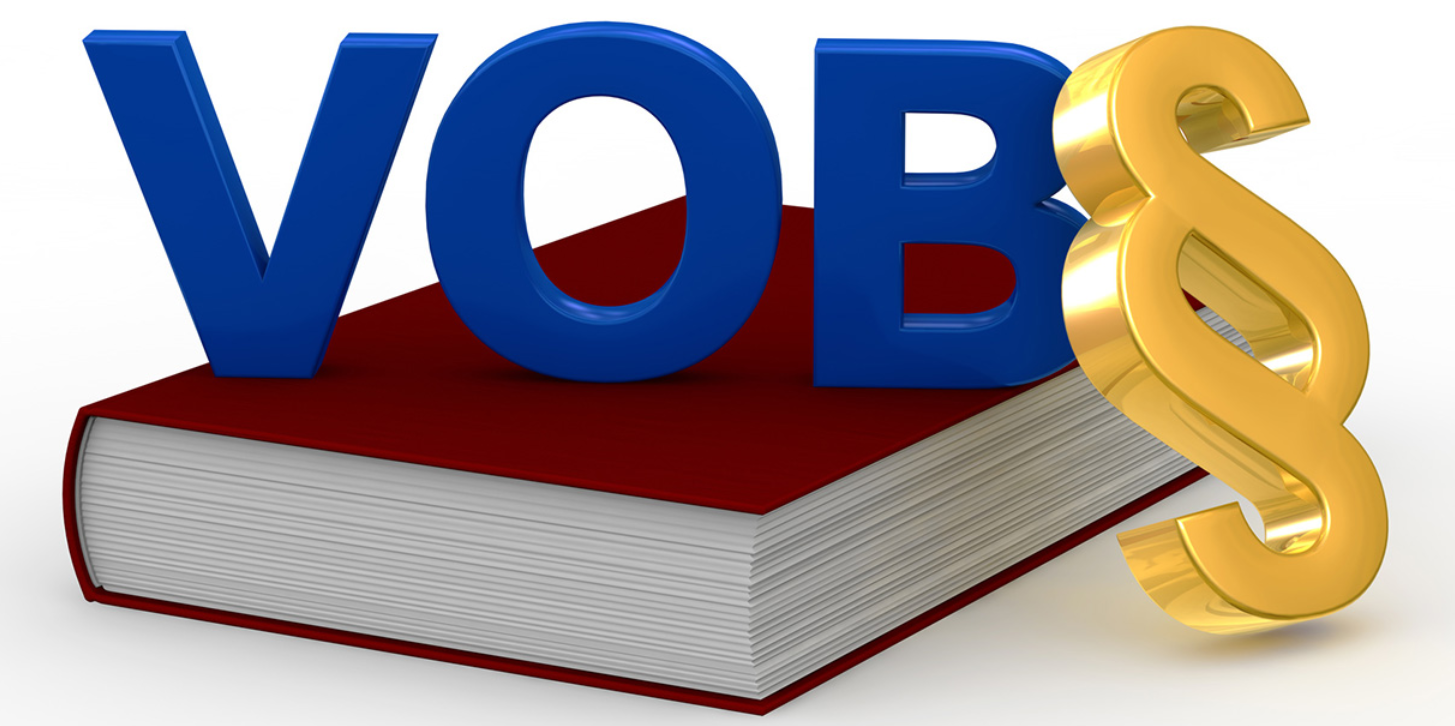 [Speaker Notes: Fragen die immer wieder gestellt werden, möchte ich vorweg greifen!
Regelungen im Bauvertrag]
2. Erläuterungen zum Kanalbau
Allgemeines
Beweissicherung !   -   Warum?
Bei Bauvorhaben kann - trotz hoher ingenieurtechnischer Kompetenz, handwerklichem Können und langjähriger Erfahrung aller Beteiligten - das Risiko nicht ausgeschlossen werden, dass schädigende Einwirkungen auf die Nachbarbebauung bzw. auf die Umwelt eintreten.
…deshalb gibt es u.a. folgende Gründe für die Durchführung einer Beweissicherung:

Beweissicherung schafft Rechtssicherheit!

Beweissicherung spart Ärger und Kosten!

Beweissicherung ermöglicht Schadensminimierung durch Früherkennung!
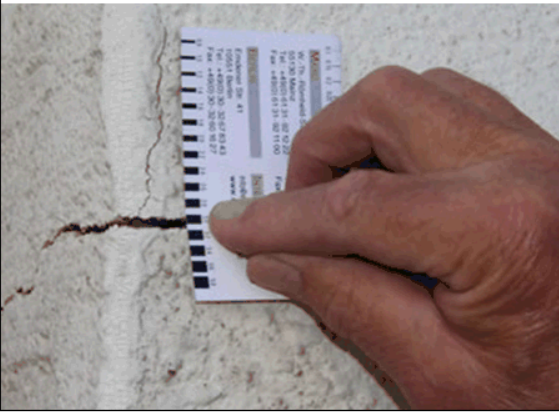 Zur Erfassung und Dokumentation der Ist-Zustandes ist es empfehlenswert, 
dem Gutachter Zutritt zum Grundstück zu gewähren. Erfasst werden: 
Einfriedungen
Gebäudesubstanz (Außen)
   Gebäudesubstanz (Innen)
[Speaker Notes: Durch die Erfassung und Doku des aktuellen Zustandes von Gebäuden vor Beginn der Arbeiten können sowohl die Interessen der Eigentümer – hinsichtlich der Vermeidung bzw. Ersetzen von Schäden als auch die Interessen seitens des Bauunternehmen hinsichtlich der Abweisung unberechtigter Schadensersatzansprüchen gewahrt werden.

Frühzeitige Erkennung der Entstehung von  Schäden oder Veränderungen. Frühzeitiges Einleiten zweckentsprechender Maßnahmen lassen meist größere Schäden vermeiden.

Meinungsverschiedenheiten können beim Vorliegen eines aussagekräftigen Gutachtens meist schnell und endgültig ohne Rechtsstreit geklärt werden!]
2. Erläuterungen zum Kanalbau
Bestand
Der Hauptkanal wurde im Jahr 2021 gemäß Sanierungskonzept saniert, so dass
dieser um Rahmen der Straßenbaumaßnahme nicht erneuert werden muss. 

Seitens der Verwaltung wird lediglich empfohlen, die Grundstücksanschlussleitungen zu 
erneuern.
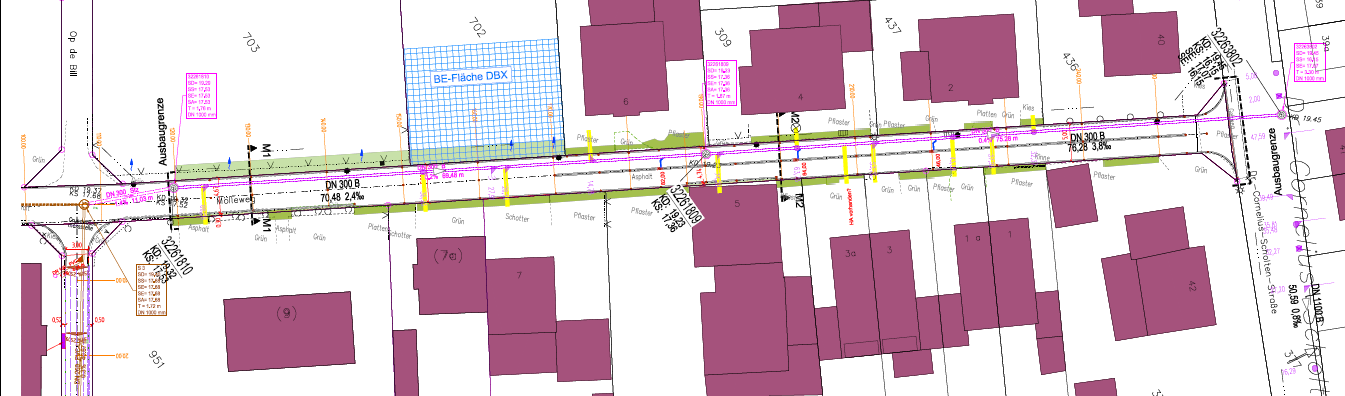 [Speaker Notes: Auszug Kanalbefahrung / Bewertung nach ISYBAU]
2. Erläuterungen zum Kanalbau
Grundstücksanschlussleitungen
Die Grundstücksanschlussleitung ist die Leitung von Mitte Hauptkanal bis zur Grundstücksgrenze!
Gemäß aktueller Entwässerungssatzung des Abwasserbetriebes der Stadt Xanten sind die Kosten für die Herstellung der Grundstücksanschlussleitung vom Eigentümer zu entrichten.
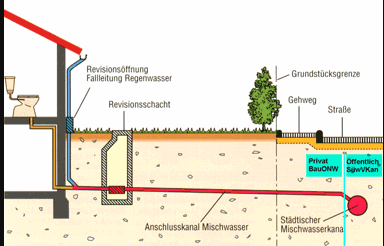 Weitere Erläuterungen zu den Kosten unter Punkt 5 Straßenausbaubeiträge !
Agenda
Festlegung der Straßenart
Anliegerstraße
2.      Erläuterung Kanal
Allgemeines
Bestand
Grundstücksanschlussleitung
3.      Erläuterung Straßenbau
Bestand
Versorgungsleitungen
Neuplanung
4.      Zeitschiene
5.      Straßenausbaueiträge
[Speaker Notes: Vorstellen der Agenda]
3. Erläuterungen zum Straßenbau
Bestand
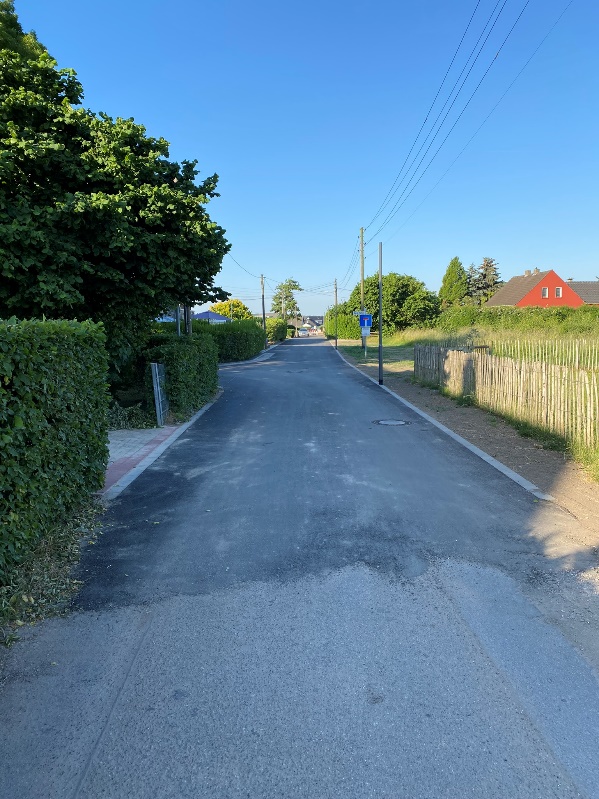 Bilder Ist-Zustand Mölleweg
- Übergang Alt / Neu
3. Erläuterungen zum Straßenbau
Bestand
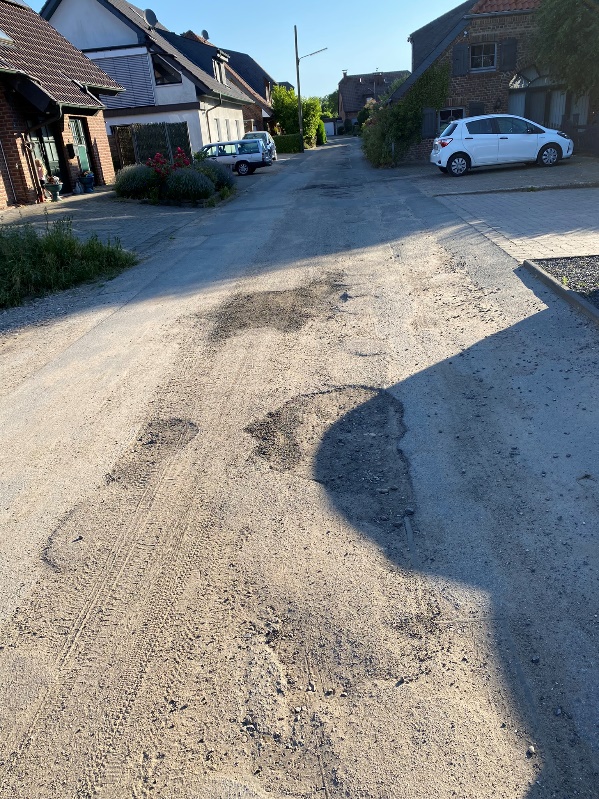 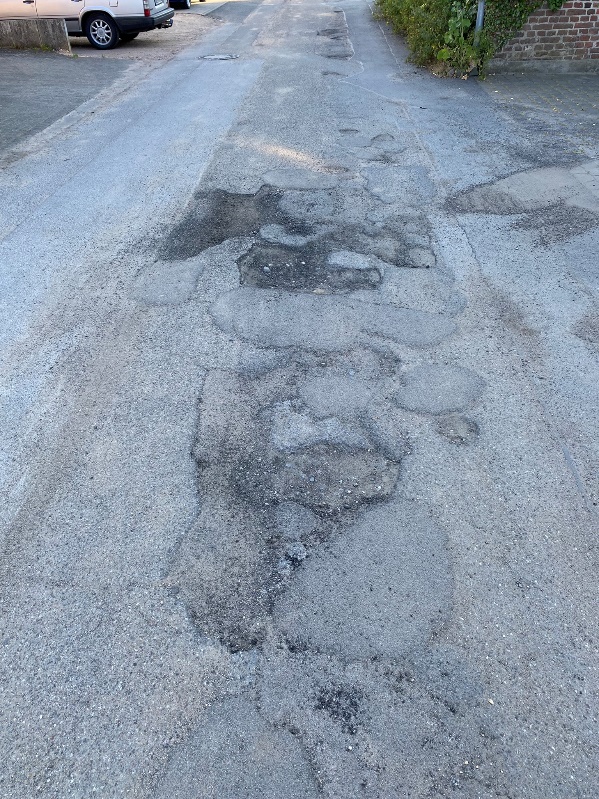 3. Erläuterungen zum Straßenbau
Bestand
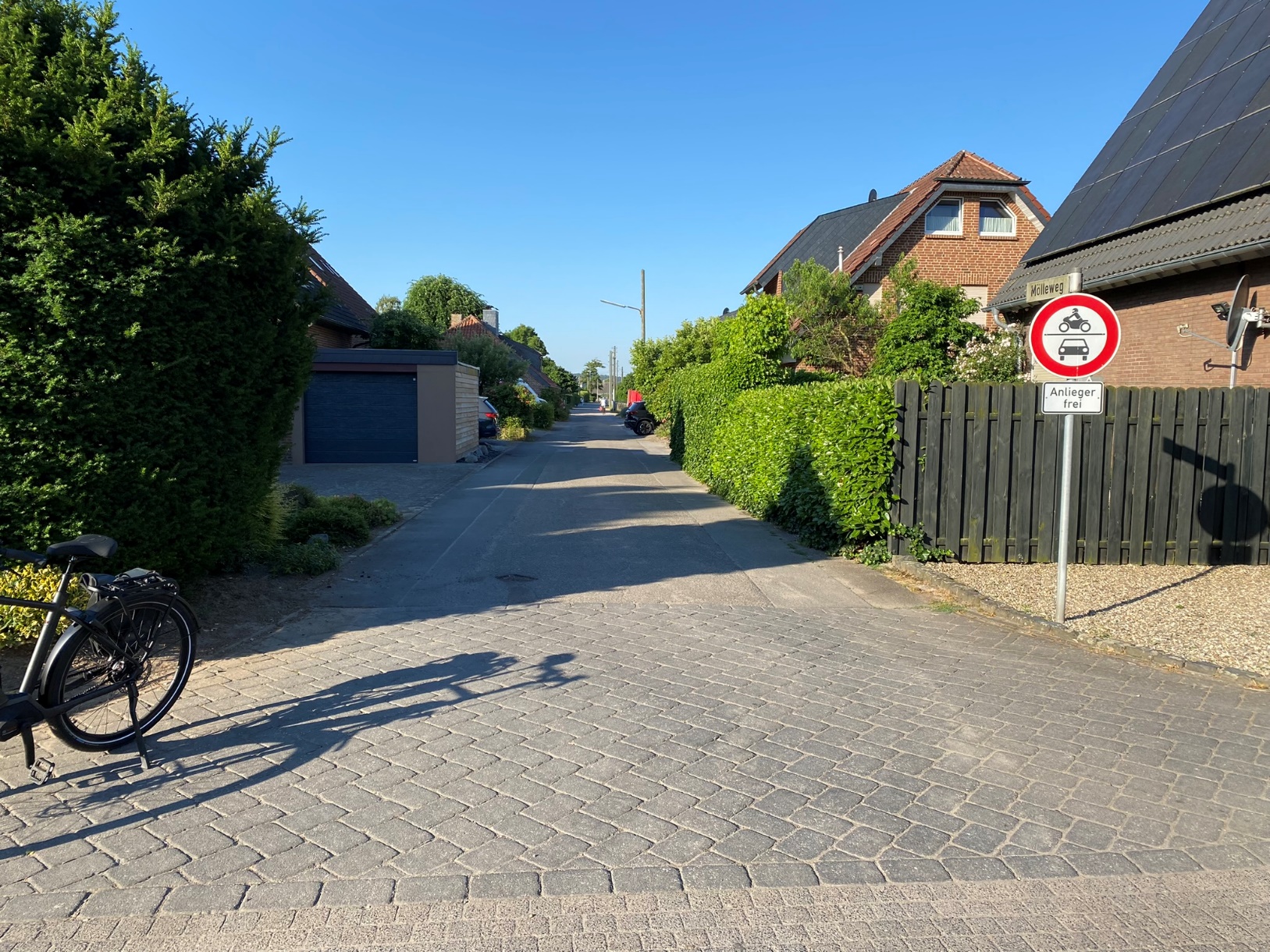 3. Erläuterungen zum Straßenbau
Versorgungsleitungen
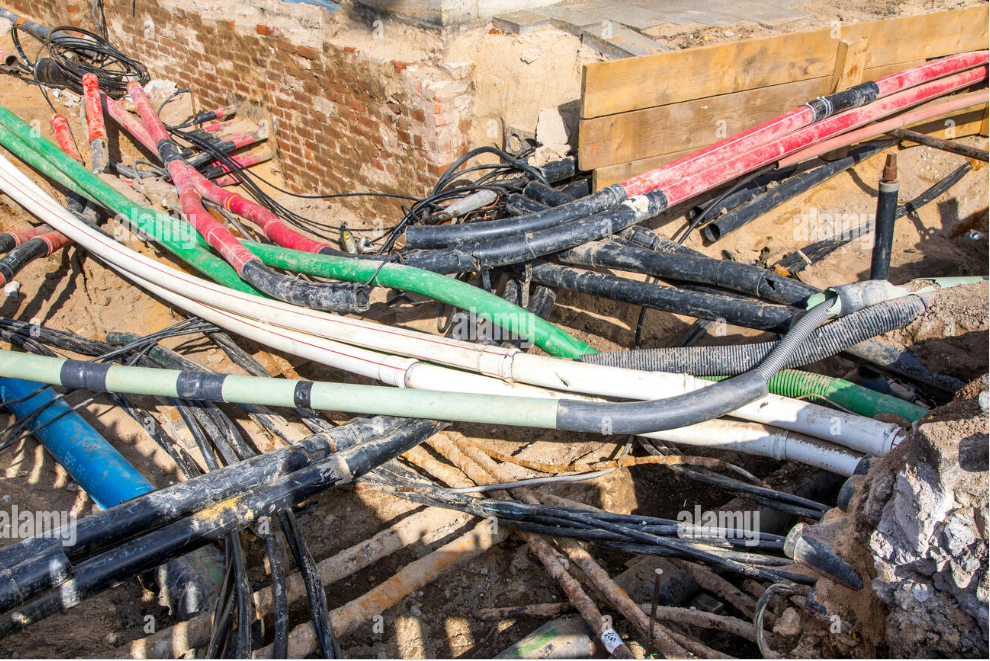 3. Erläuterungen zum Straßenbau
Versorgungsleitungen
Im Rahmen eines Jahresgespräches mit den Versorgungsunternehmen, 
werden seitens der Stadtverwaltung die geplanten Straßen- u. Kanalbauarbeiten vorgestellt. 
Ziel ist es, dass die Versorger im Zuge der Baumaßnahmen Leitungsumlegungen, Erneuerungen, usw.
haushälterisch u. planerisch einplanen können.

Ziele:
Vermeidung von Flickenteppichen
Synergien bzgl. der Kostenteilungen schaffen (Leitungsgräben)
Infrastruktur auf Stand der Technik bringen
Leerrohre für zukünftige Infrastruktur werden mitverlegt
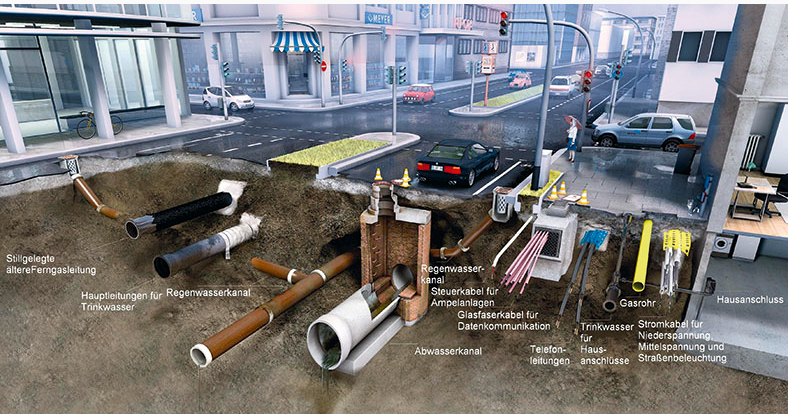 3. Erläuterungen zum Straßenbau
Versorgungsleitungen
Mölleweg von Op de Melter bis Dr. Cornelius-Scholten Str. 

Gasleitung
Wasserleitung
Strom
Telekommunikation
Leerrohre
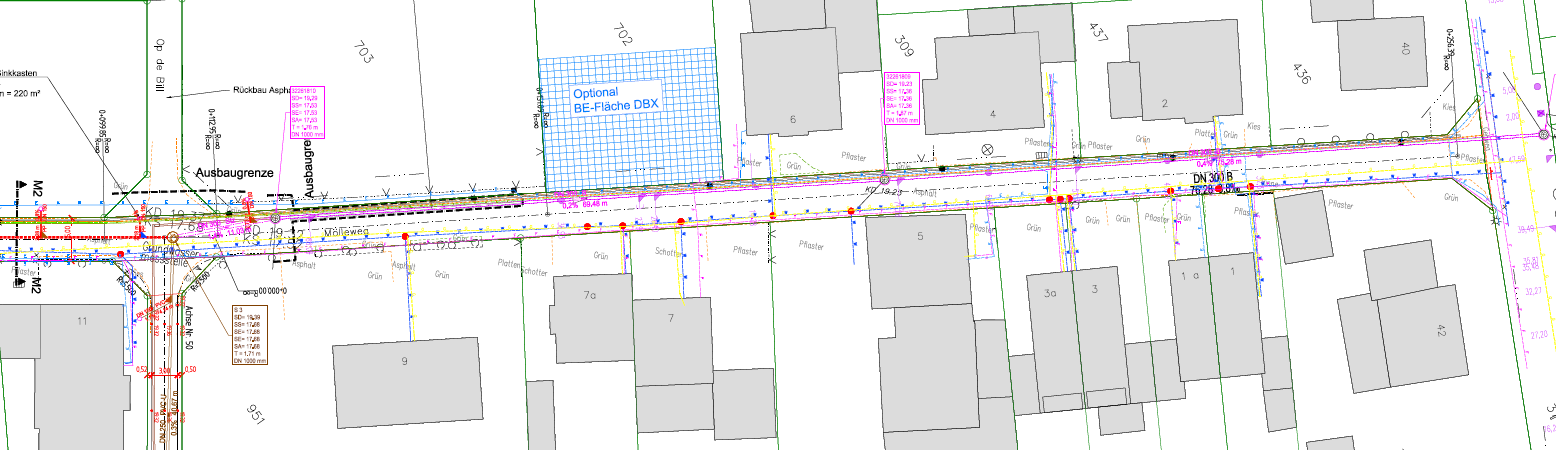 3. Erläuterungen zum Straßenbau
Neuplanung
Ausbauplan Mölleweg
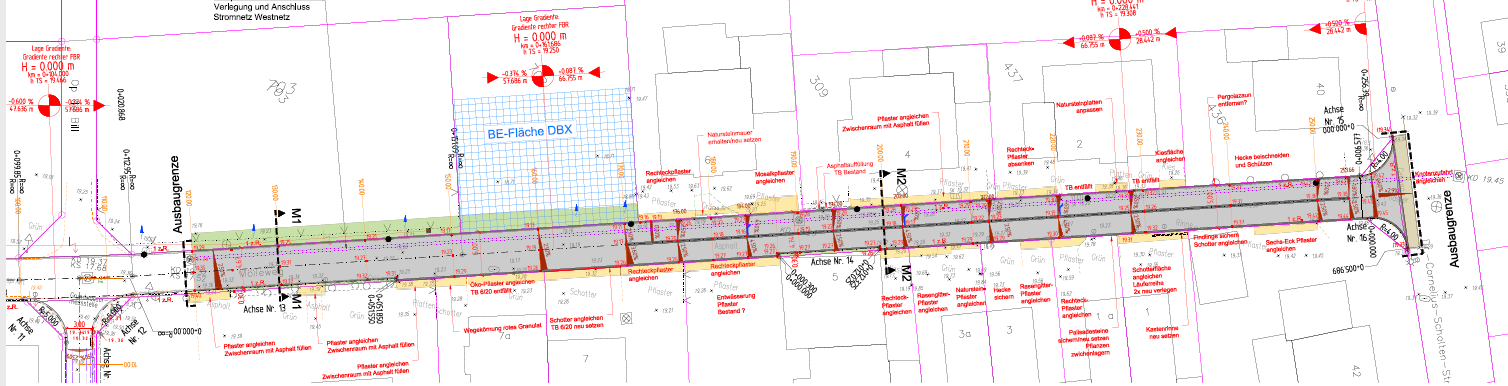 Regelquerschnitt 1
Regelquerschnitt 2
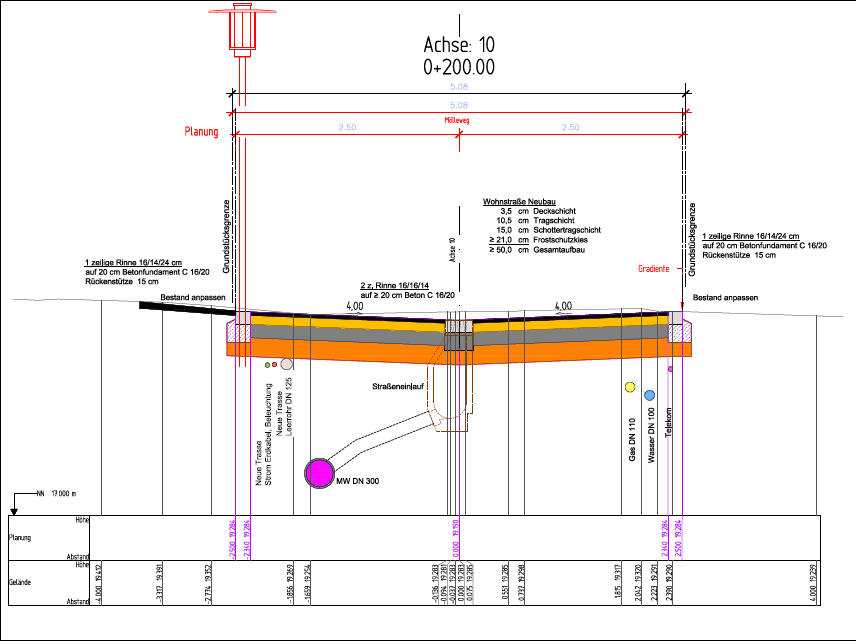 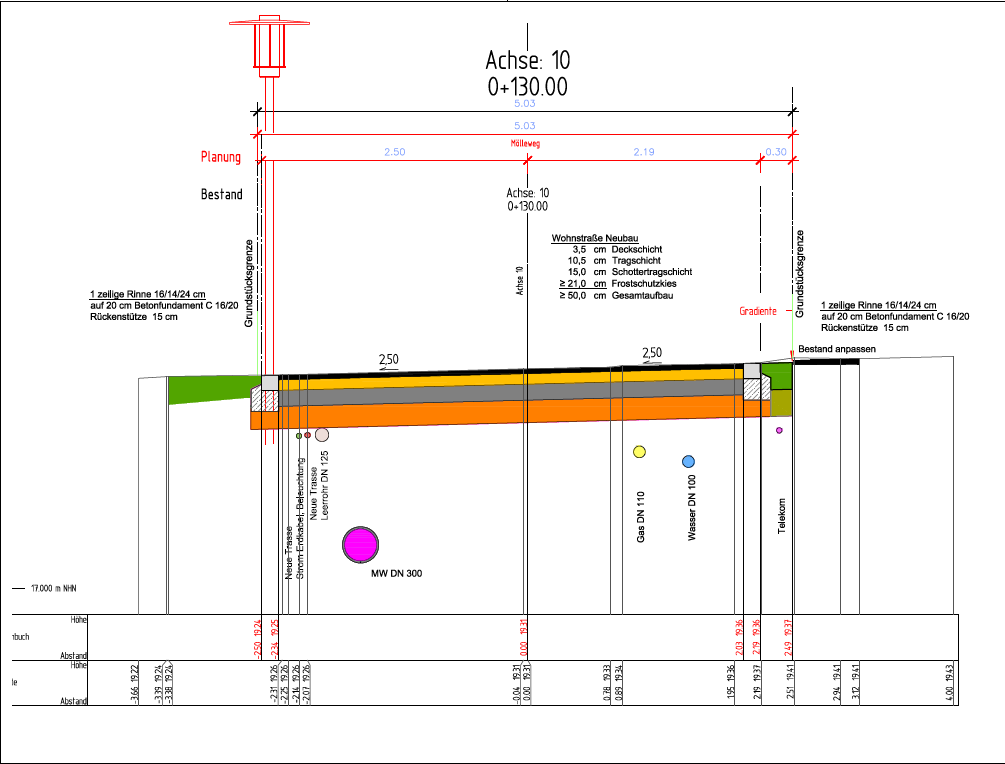 3. Erläuterungen zum Straßenbau
Neuplanung
Gestaltungsvorschlag 

Anschluss an den bereits fertiggestellten Mölleweg in Asphaltbauweise

Niederschlagswasser wird über eine Mittelrinne aufgefangen und dem Mischwasserkanal zugeführt

Der Anschluss an die Dr. Cornelius Scholten Str. wird bis zum gepflasterten Gehweg asphaltiert

Zur besseren Ausleuchtung werden 6 energiesparende LED-Leuchten aufgestellt

Im Bereich der Grundstücksgrenzen werden Anpassungsarbeiten durchgeführt
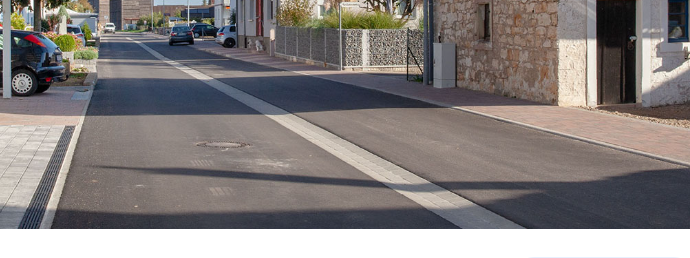 Agenda
Festlegung der Straßenart
Anliegerstraße
2.      Erläuterung Kanal
Allgemeines
Bestand
Grundstücksanschlussleitung
3.      Erläuterung Straßenbau
Bestand
Versorgungsleitungen
Neuplanung
4.      Zeitschiene
5.      Straßenausbaueiträge
[Speaker Notes: Vorstellen der Agenda]
4. Zeitschiene
Anliegerversammlung
19.06.2023
Meilenstein 1
Einholen der Angebote
Meilenstein 2
Prüfung der Unterlagen 
und Auftragsvergabe
2023
Juni
Juni
Mai
Meilenstein 3
Meilenstein 4
Baubeginn
Bauende
2023
Juli
September
4. Zeitschiene
Hinweis 

Das geschätzte Zeitfenster bezieht sich auf 
die aktuell vorgestellte Planung und einen
optimalen Bauablauf!

So können u.a. 

Verzögerungen bei Materiallieferungen
Witterungsverhältnisse  
Unvorhergesehenes
Archäologische Funde
Verzug durch Versorger

…Einfluss auf den Bauablauf haben! 

Grundsätzlich wird vertraglich eine zügige Bauausführung ohne Unterbrechung vereinbart!
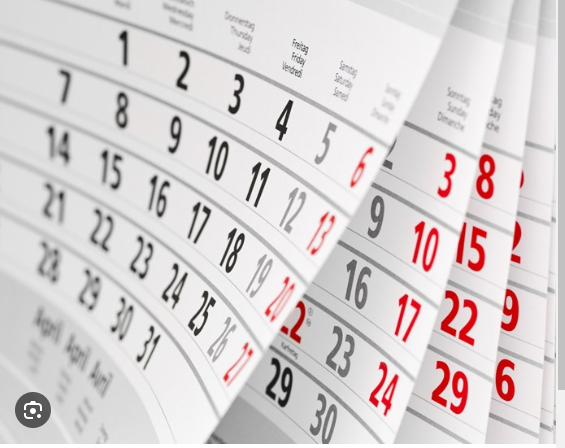 5. Zusammenfassung
Aufgrund des schlechten Straßenzustandes wird dringend eine Erneuerung empfohlen
Die komplette Verkehrsanlage wird in asphaltbauweise hergestellt 
Das Niederschlagswasser wird in die Mittelrinne aufgefangen und dem Mischwasserkanal zugeleitet
Die Straßenbeleuchtung wird erneuert (6 Stck. Siteko-LED-Leuchte)
Die Versorger wurden über die Baumaßnahme informiert (Mitverlegung)
Bauzeit ca. 3 Monate (zzgl. Versorger)
Baubeginn: Stand jetzt Juli 2023
Herzlichen Dank für Ihre Aufmerksamkeit !
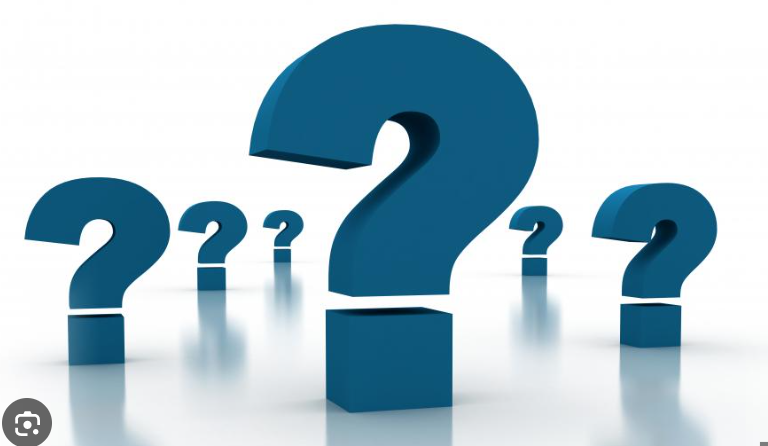 Agenda
Festlegung der Straßenart
Anliegerstraße
2.      Erläuterung Kanal
Allgemeines
Bestand
Grundstücksanschlussleitung
3.      Erläuterung Straßenbau
Bestand
Versorgungsleitungen
Neuplanung
4.      Zeitschiene
5.      Straßenausbaueiträge
[Speaker Notes: Vorstellen der Agenda]
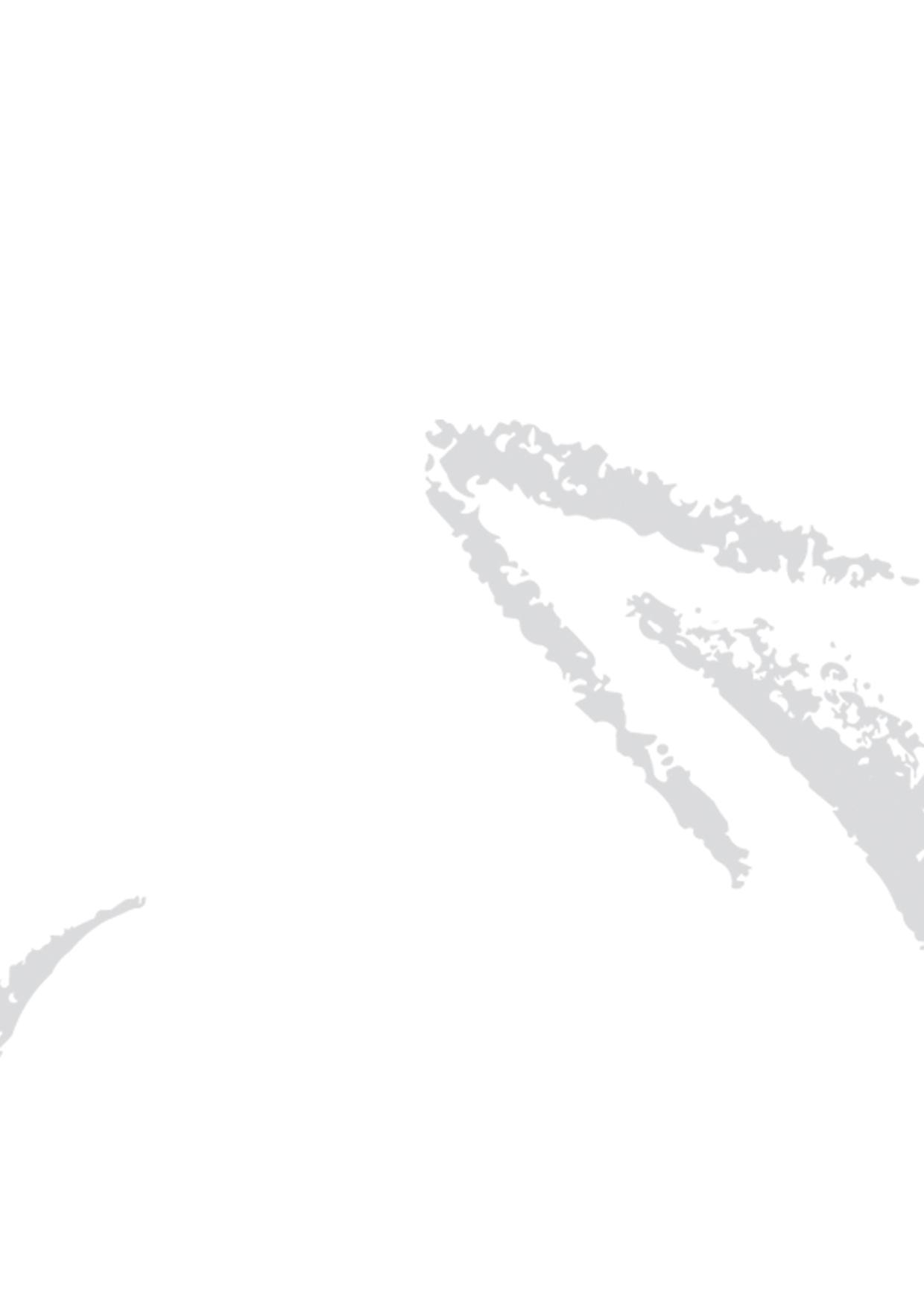 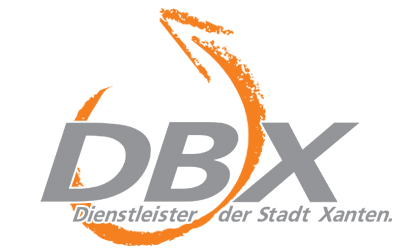 Anliegerversammlung 19. Juli 2023
Bürgerinformation 

Ausbau der Straße Mölleweg
       zw. Op de Melter und Dr. Corneluis-Scholten Str. 

2.    Erneuerung der Hausanschlüsse (Abwasser)
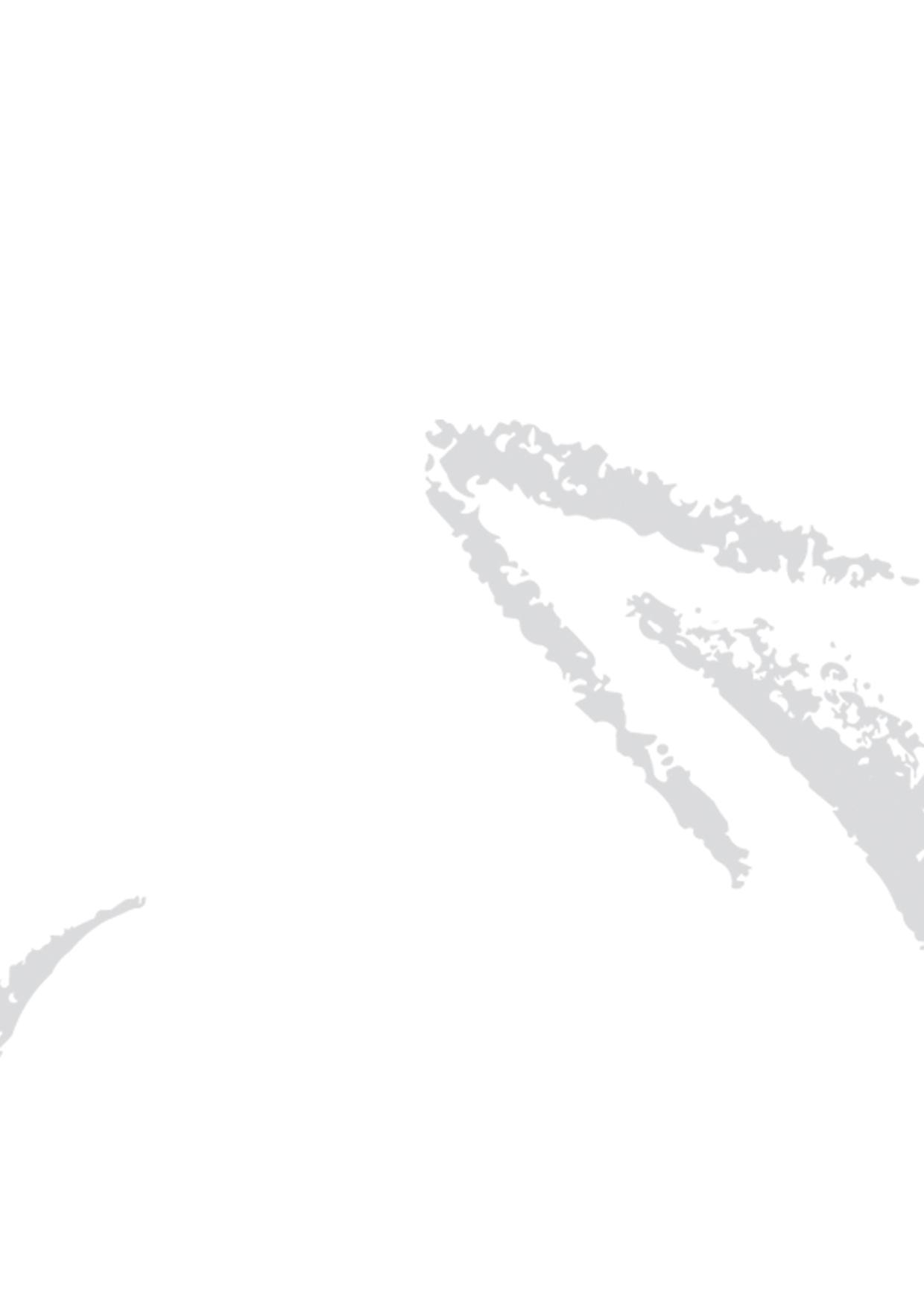 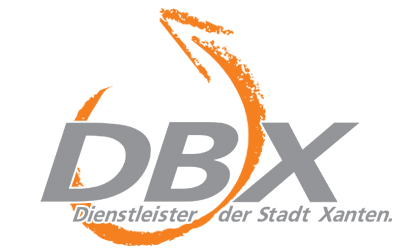 1. Straßenausbau
Grundprinzip der Ausbaubeiträge

Kosten der Straßenausbaumaßnahme




Verteilung auf Allgemeinheit 		Verteilung auf
(Stadt Xanten/ DBX)			AnliegerInnen/ Grundstücke

					nach 
					- Grundstücksgröße
					- Grundstücksnutzung

Aufteilungsmaßstab (x % + y %  = 100 %) richtet sich nach Straßenart
x % 		           y %
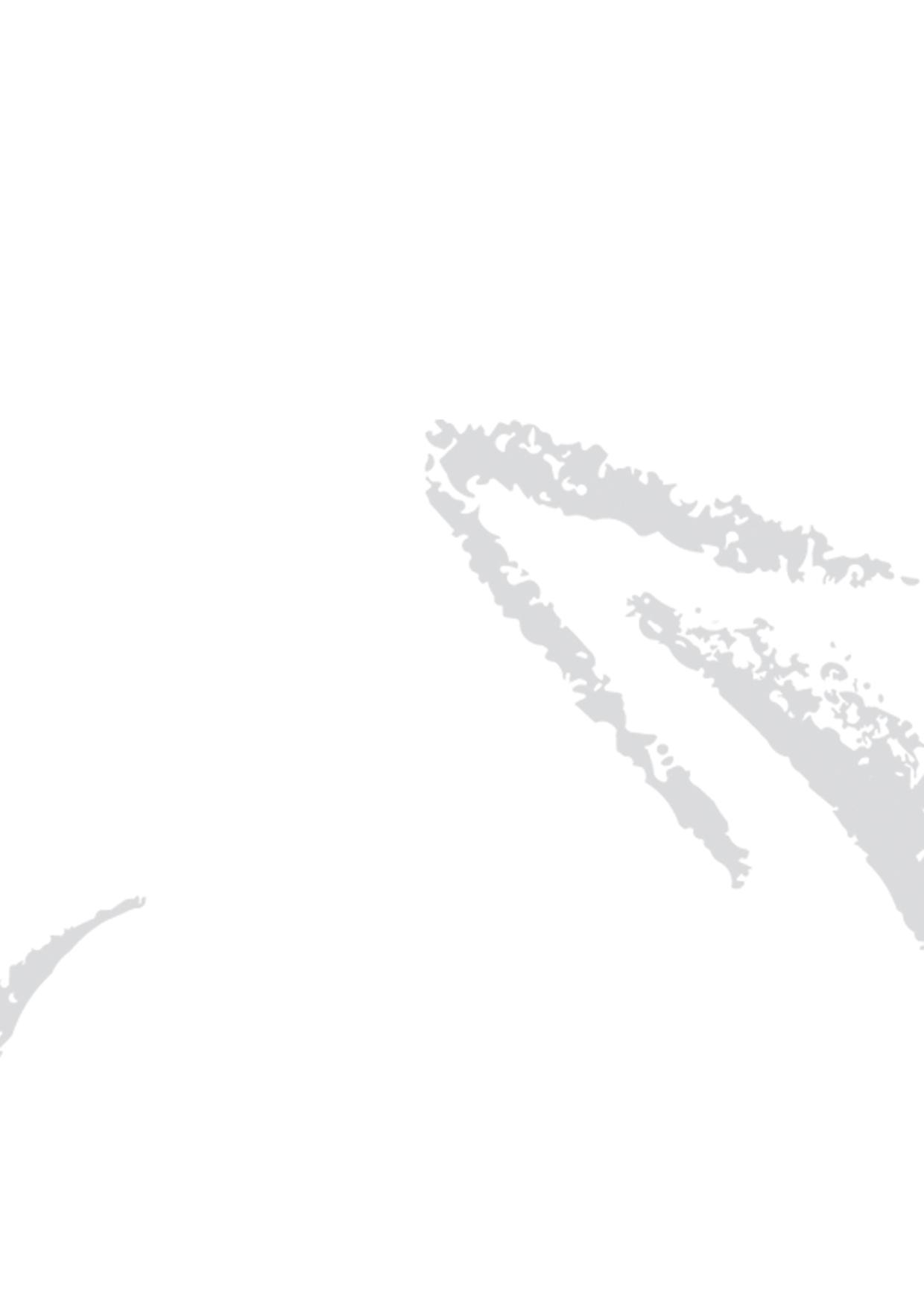 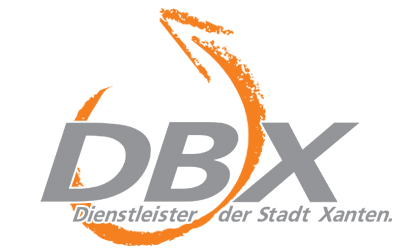 1. Straßenausbau
Straßenart:


   
Hauptverkehrsstraßen dienen dem durchgehenden innerörtlichen Verkehr oder dem überörtlichen Durchgangsverkehr, insb. Bundes-, Landes- und Kreisstraßen.

Haupterschließungsstraßen dienen der Erschließung von Grundstücken und gleichzeitig dem Verkehr innerhalb von im Zusammenhang bebauten Ortsteilen.

Anliegerstraßen dienen überwiegend der Erschließung der angrenzenden oder der durch private Zuwegung mit ihnen verbundenen Grundstücke.


Bei dem Mölleweg handelt es sich um Anliegerstraßen.

Am 20.06.2023 Beschluss der Ergänzungssatzung!
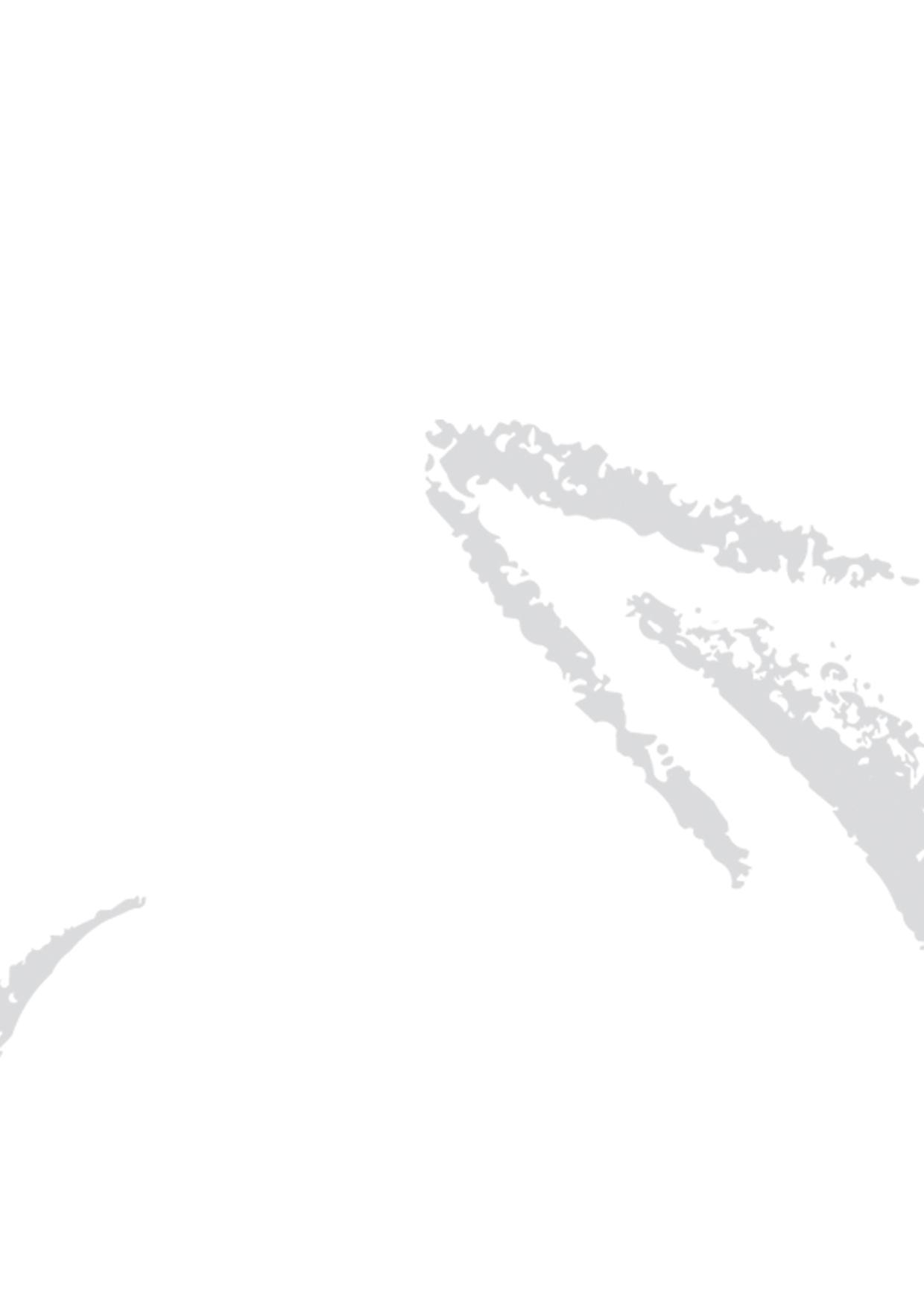 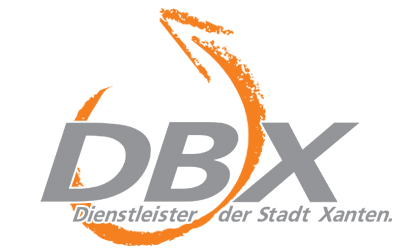 1. Straßenausbau
Ermittlung des beitragspflichtigen Aufwandes
Die 80 % Beitragspflicht besteht für Fahrbahn, Gehweg, Straßenbeleuchtung und Parkplätze. Die Beiträge müssen nach Art (z. B. Gewerbe) und nach Maß (Größe und Geschosse) bewertet werden.
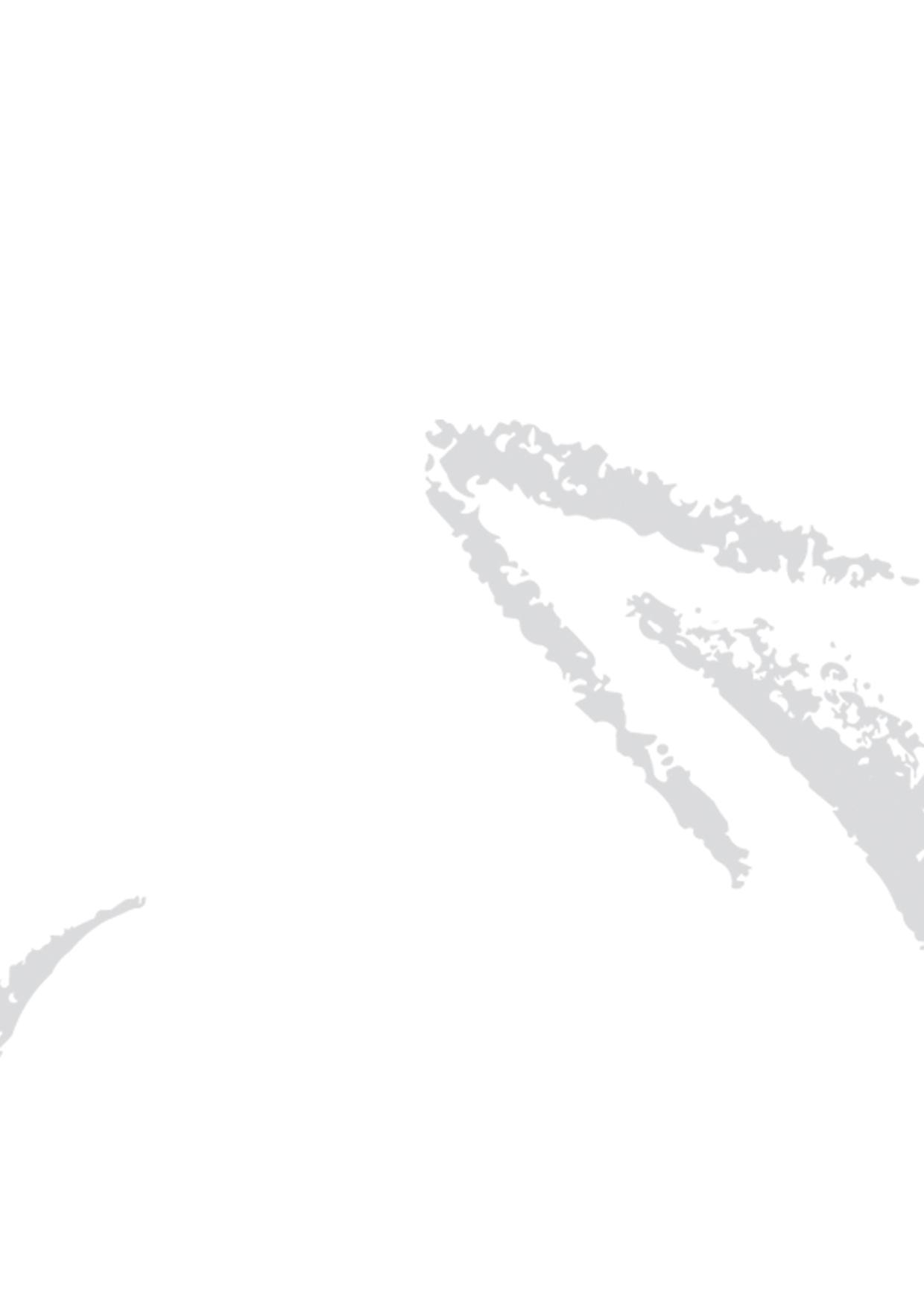 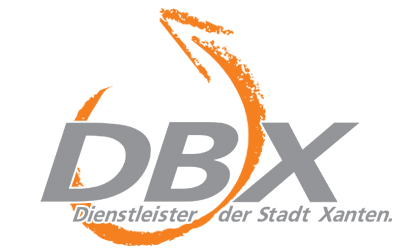 1. Straßenausbau
Landesförderung NRW 

Förderrichtlinie Straßenausbaubeiträge (Erlass vom 03.05.2022, Mbl. NRW, Seite 375 bis 394)

„Das Land Nordrhein-Westfalen übernimmt zu 100 Prozent die kommunalen Straßenausbaubeiträge in Nordrhein-Westfalen, die nach der jeweiligen Satzung in Verbindung mit der „Soll-Regelung“ des § 8 Abs. 1, Satz 2 des Kommunalabgabengesetzes für das Land Nordrhein-Westfalen vom 21. Oktober 1969 (GV. NRW S. 712) in der jeweils geltenden Fassung, im folgenden KAG, von den Beitragspflichtigen zu erheben sind.“

Der Erlass tritt am 31.12.2026 außer Kraft.
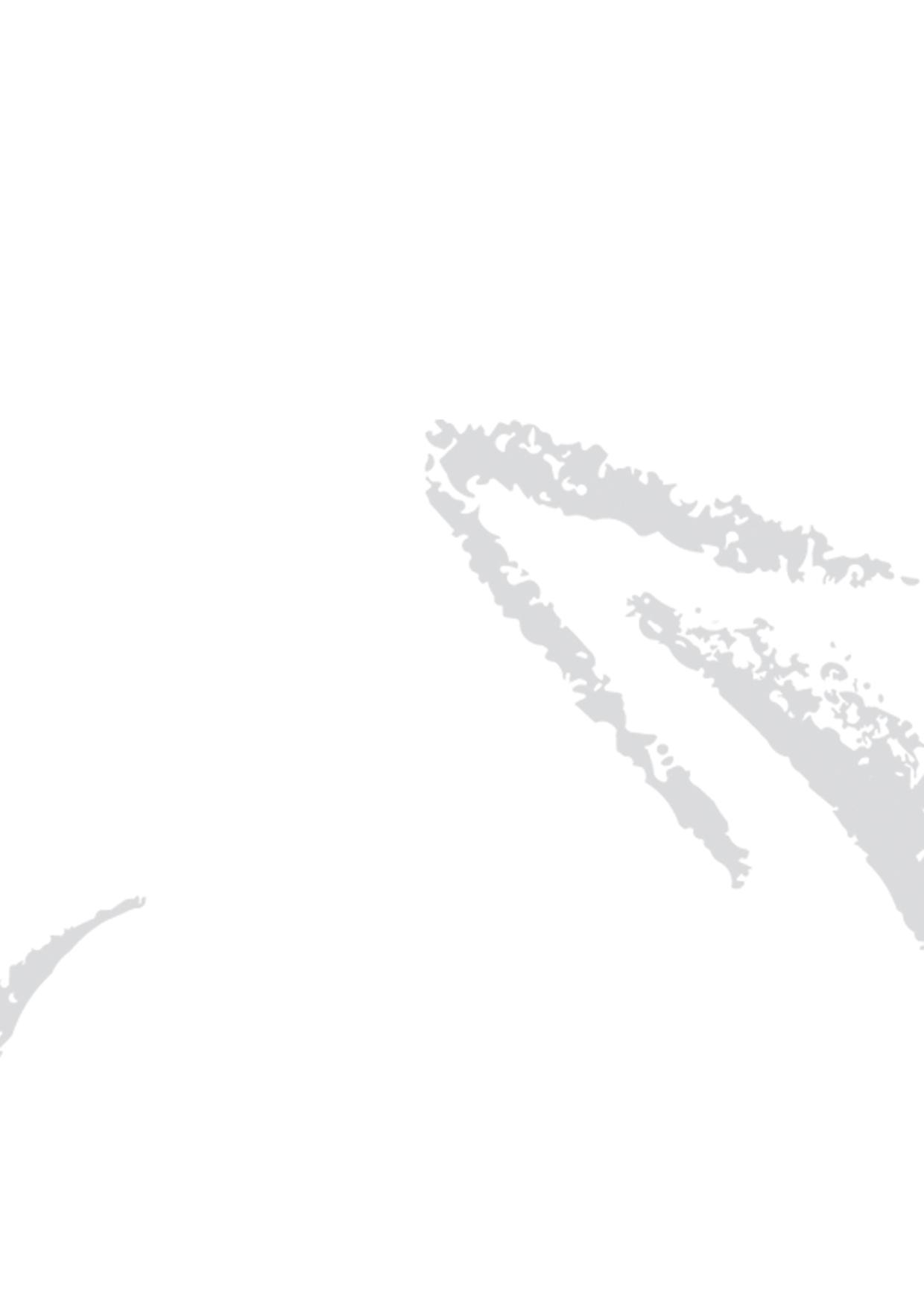 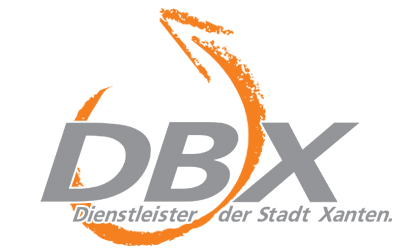 1. Straßenausbau
Beitragspflichtiger Aufwand – Landesförderung

Förderung der Beitragslast zu 100 % durch Land NRW

Voraussetzungen:
Durchführung einer Anliegerversammlung (heute, 19.06.2023)
Aufstellung eines Straßen- und Wegekonzepts durch die Stadt Xanten
      (Ratsbeschluss vom 27.09.2022)

Verfahren:
Berechnung der konkreten Beiträge nach Abschluss der Maßnahme
Antrag auf Landesförderung (durch Verwaltung)
Versand der Beitragsbescheide an die AnliegerInnen:		


	         Bescheid: 

	    Festgesetzt werden:    x €
	    Förderung 100%: 	   x €
	    von Ihnen zu zahlen:   0 €
✔
✔
!
Die Beitragslast wird vollumfänglich gefördert.
Die Beitragslast entfällt dadurch in Gänze.
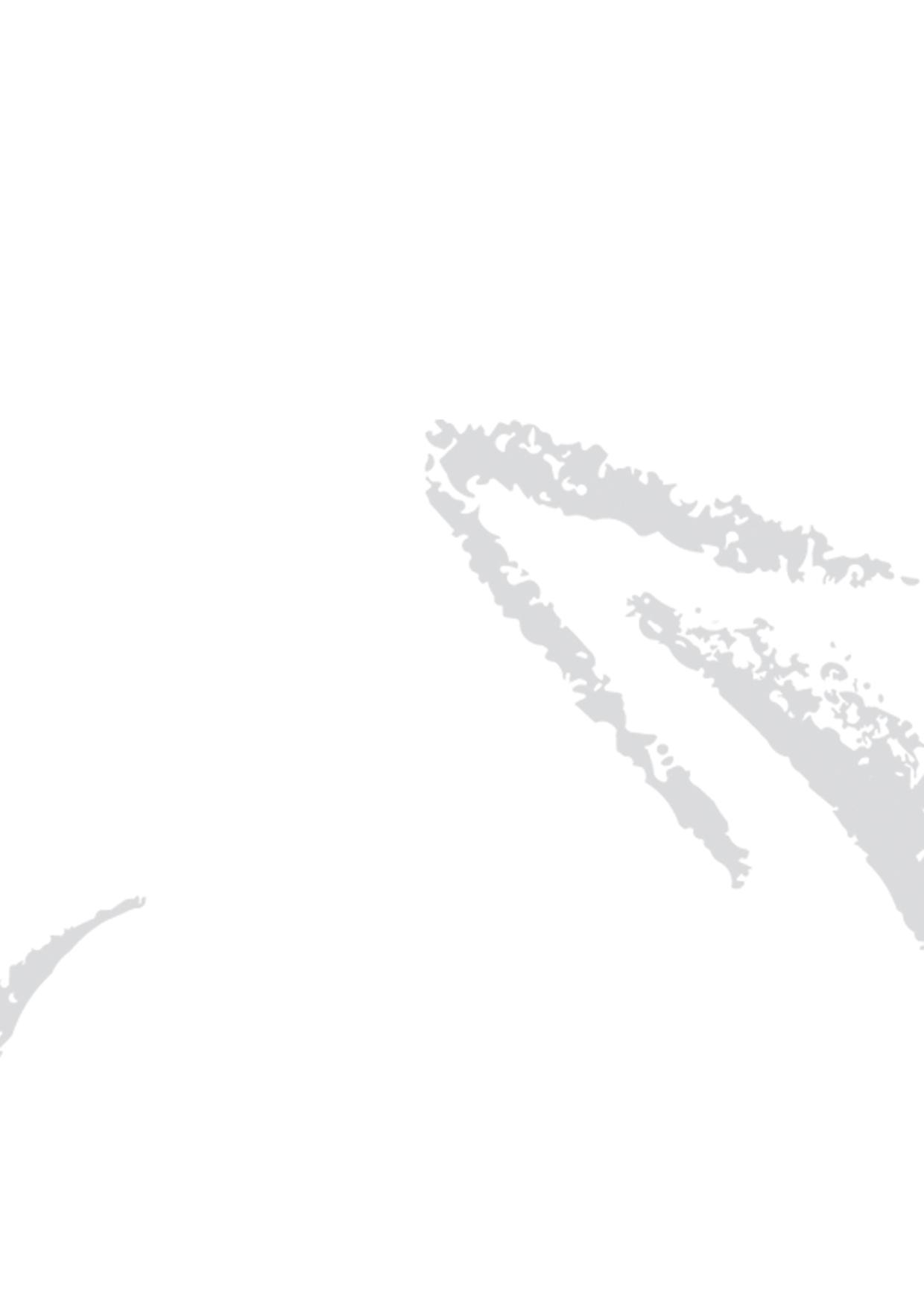 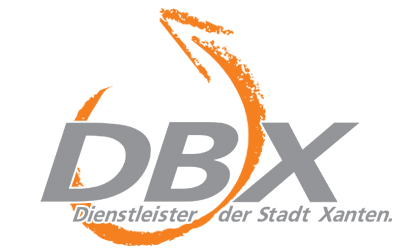 1. Straßenausbau
Zeitplanung	vor der Maßnahme

14.06.2023	Politik: Betriebsausschuss
		Beschluss der Ausbauplanung

19.06.2023	Anliegerversammlung


20.06.2023	Politik: Rat
		Beschluss der Ergänzungssatzung 


22.06.2023	Auftragsvergabe
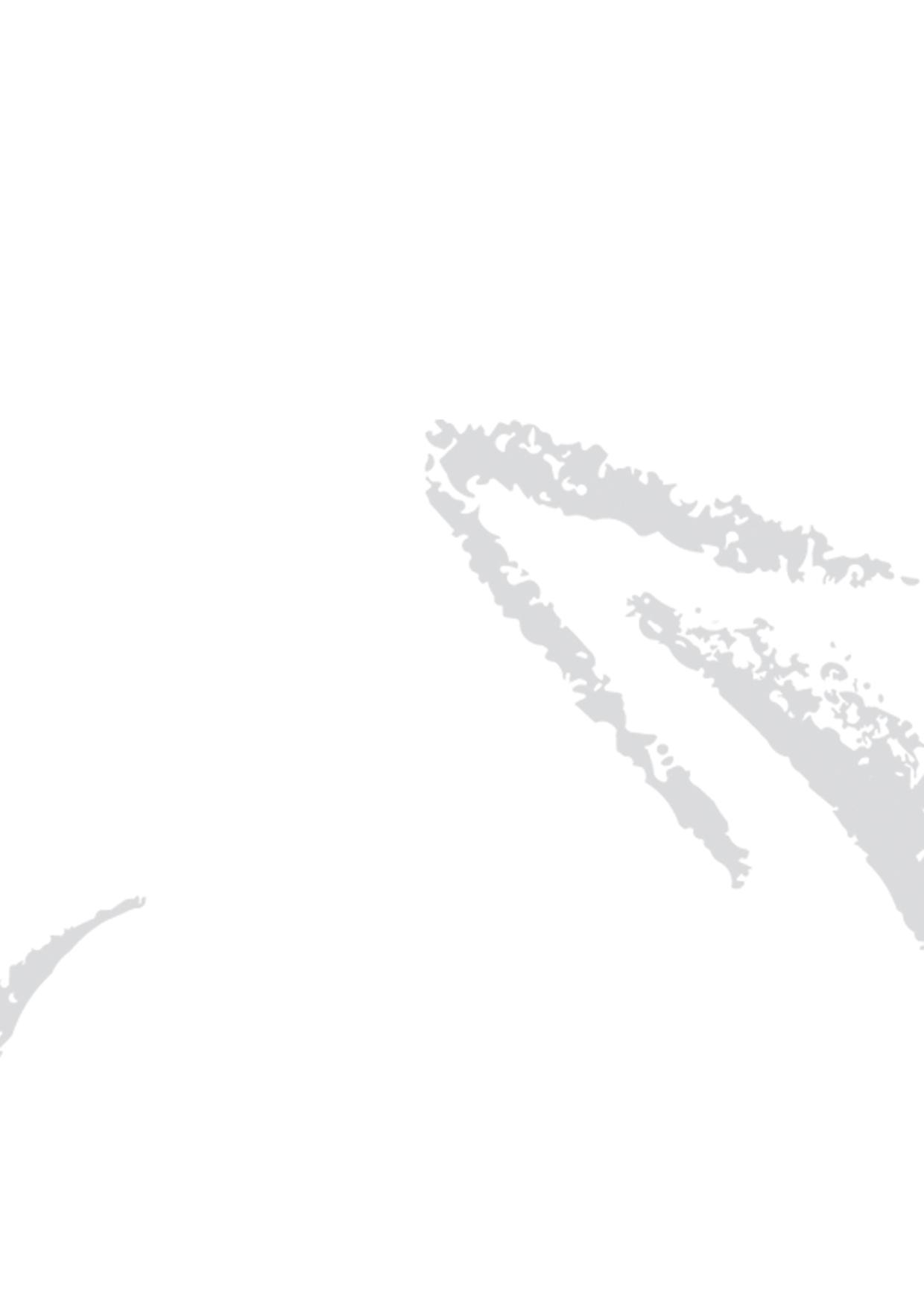 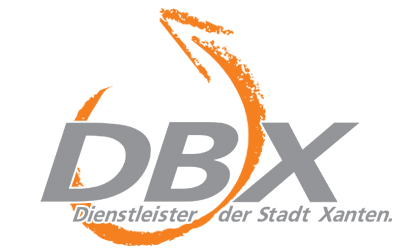 1. Straßenausbau
Zeitplanung	nach der Maßnahme


Eingang der Schlussrechnung (Ende 2023)

Prüfung der Schlussrechnung

Antragsstellung für die Landesförderung

Bescheid über 0, € für jeden Anlieger (2023)
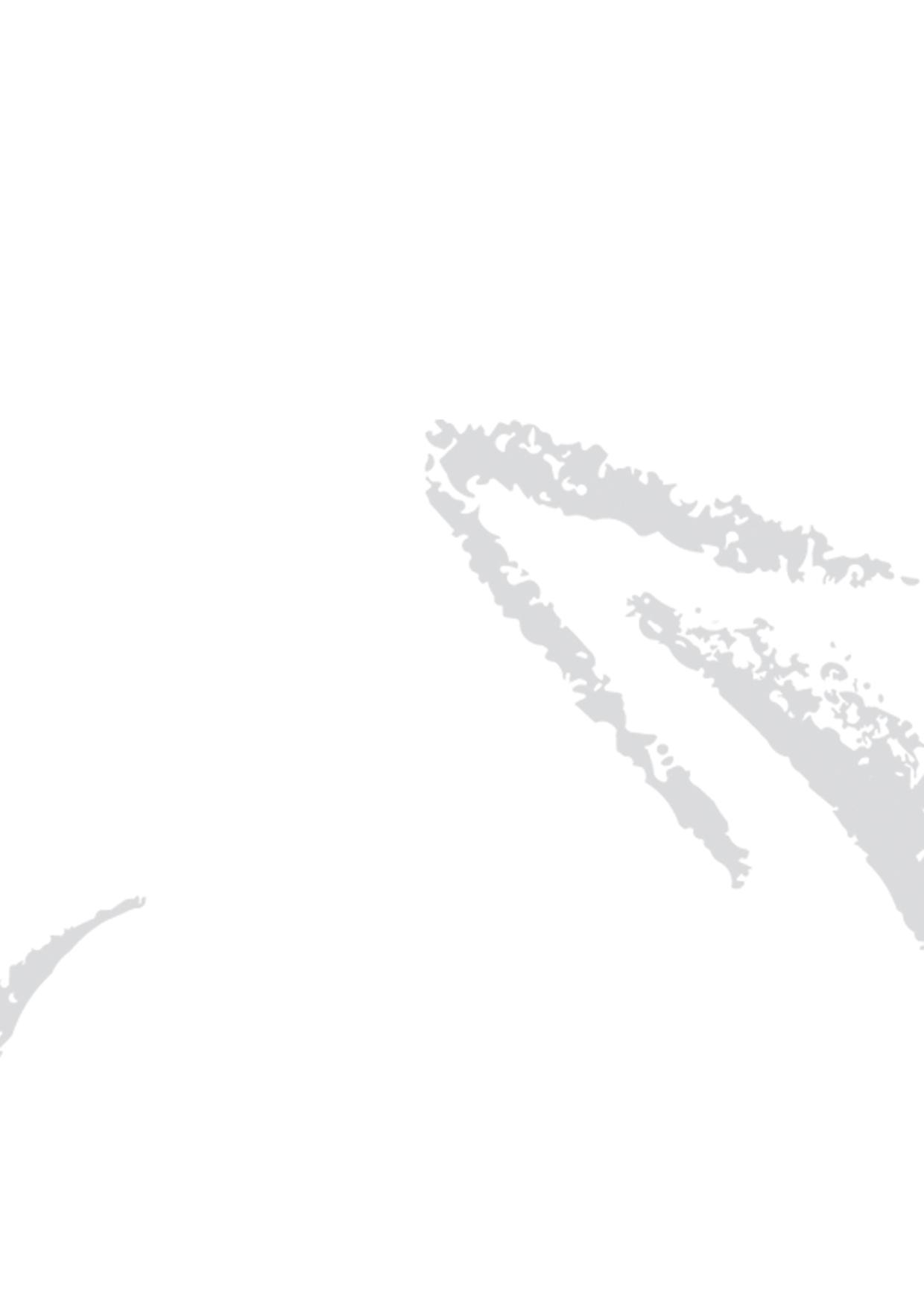 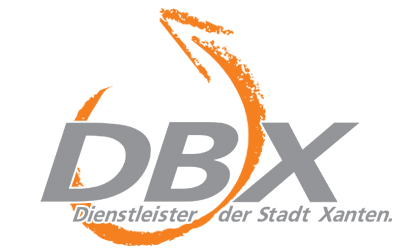 2. Erneuerung der 
Grundstücksanschlüsse (Abwasser)
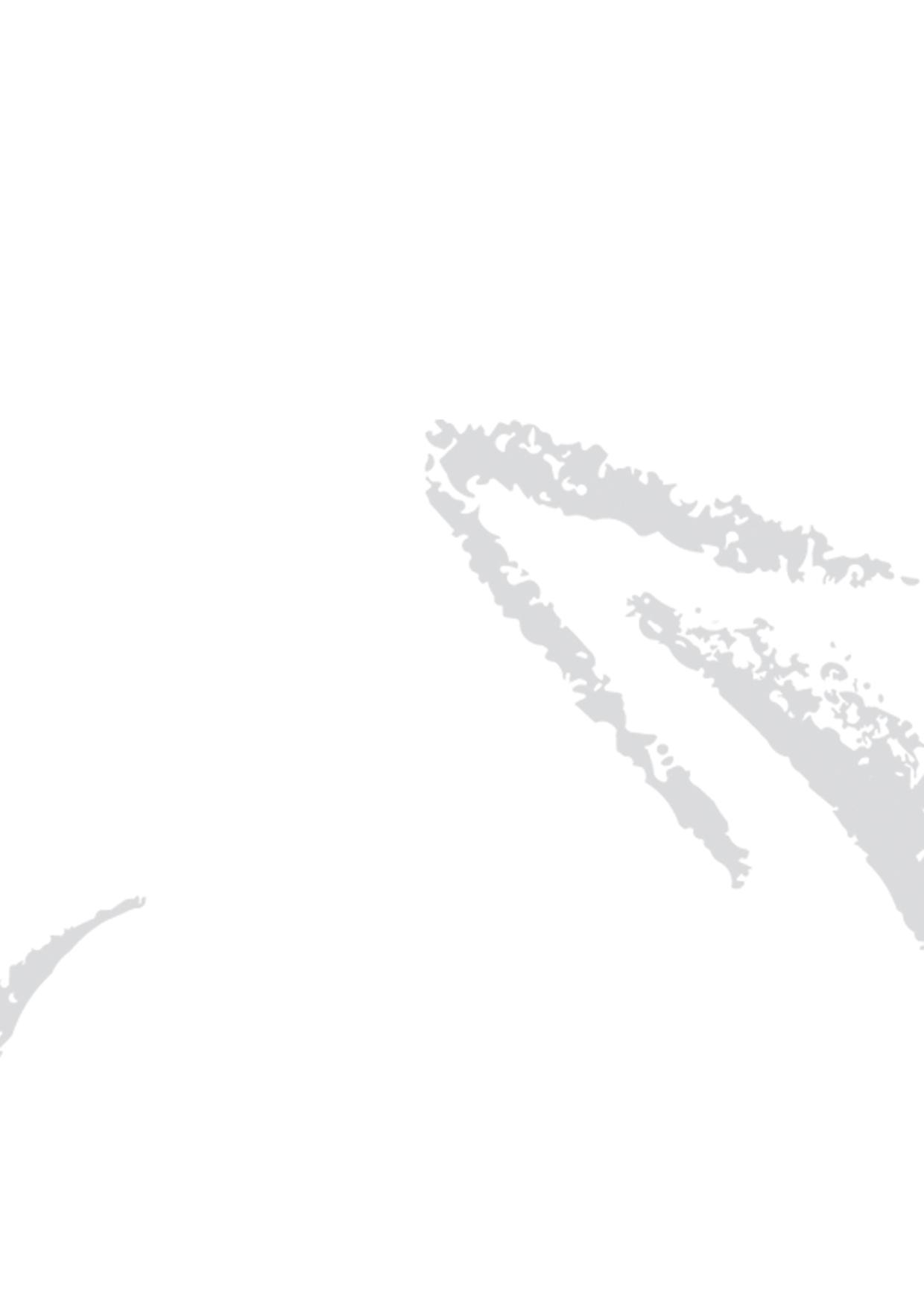 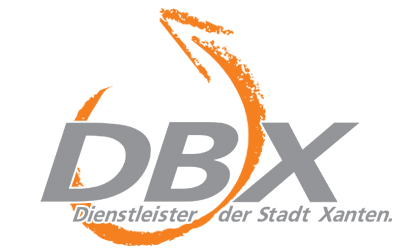 2. Erneuerung der Grundstücksanschlüsse (Abwasser)
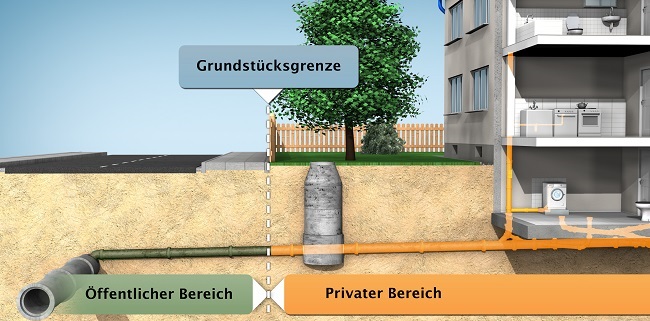 Grundstücksanschluss   |   Hausanschluss
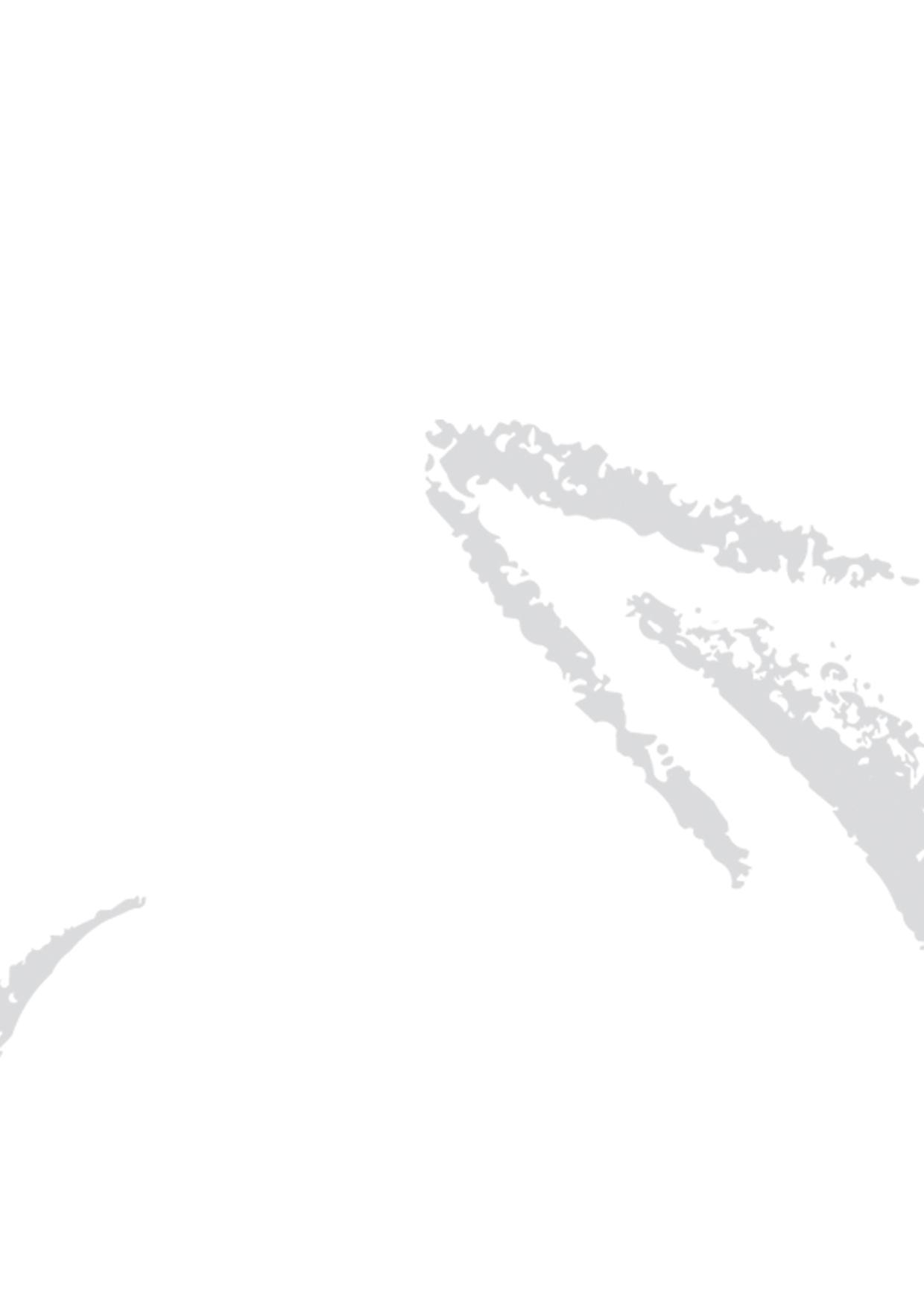 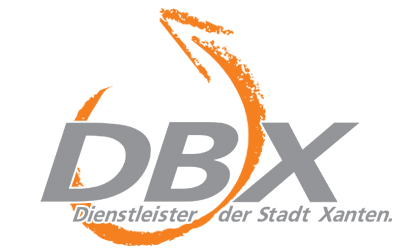 2. Erneuerung der Grundstücksanschlüsse (Abwasser)
§ 13 der Grundstücksentwässerungssatzung (Auszug)

Jedes anzuschließende Grundstück ist unterirdisch mit einer eigenen Anschlussleitung und ohne technischen Zusammenhang mit den Nachbar-grundstücken an die öffentliche Abwasseranlage anzuschließen. In Gebieten mit Mischsystem ist für jedes Grundstück eine Anschlussleitung, in Gebieten mit Trennsystemen je eine Anschlussleitung für Schmutz- und für Niederschlagswasser herzustellen. Auf Antrag können mehrere Anschlussleitungen verlegt werden.
Der Grundstückseigentümer hat sich gegen Rückstau von Abwasser aus dem öffentlichen Kanal zu schützen. Hierzu hat er Ablaufstellen unterhalb der Rückstau-ebene durch funktionstüchtige Rückstausicherungen gemäß den allgemein anerkannten Regeln der Technik einzubauen (Rückstauklappe). Die Rückstausicherung muss jederzeit zugänglich sein.
Bei der Neuerrichtung von Anschlussleitungen soll der Grundstückseigentümer eine geeignete Inspektionsöffnung auf seinem Grundstück einbauen, wenn diese zuvor nicht eingebaut worden war. Die Inspektionsöffnung sollte jederzeit frei zugänglich und zu öffnen sein. Eine Überbauung der Inspektionsöffnung ist unzulässig.
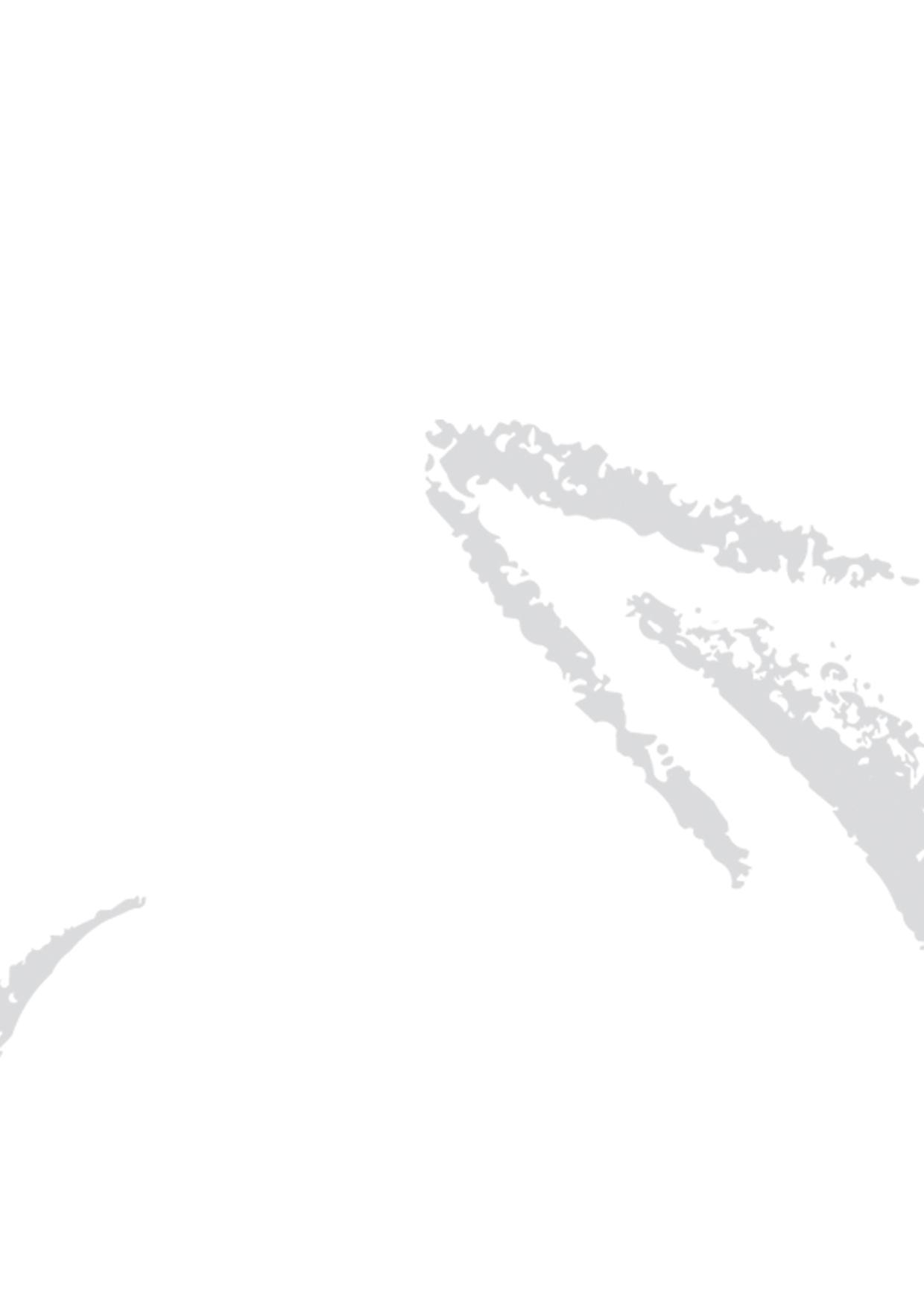 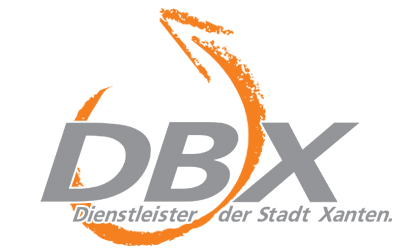 2. Erneuerung der Hausanschlüsse (Abwasser)
Die Grundstücksleitung ist in der Regel so alt wie der Kanal und auch wahrscheinlich erneuerungsbedürftig.
Bei den jetzigen Arbeiten ist die Grundstücksleitung leicht zu erneuern. Bei einer späteren Erneuerung muss auch der Oberbau (Pflaster) entfernt und neu verlegt werden. Eine Genehmigung des Ordnungsamtes, Einrichtung eines Umleitungsverkehrs und die Mehrkosten eines kleineren Auftrages, als jetzt mit der Gesamtmaßnahme, sind die Gründe für die Erneuerung der Grundstücksleitung zum jetzigen Zeitpunkt.

Rechtsgrundlage: § 13, Abs. 6, Satz 2 und 3
Die Erneuerung der Grundstücksanschlussleitung obliegt der Stadt Xanten. Die Stadt Xanten macht die Kosten gegenüber dem Eigentümer geltend.
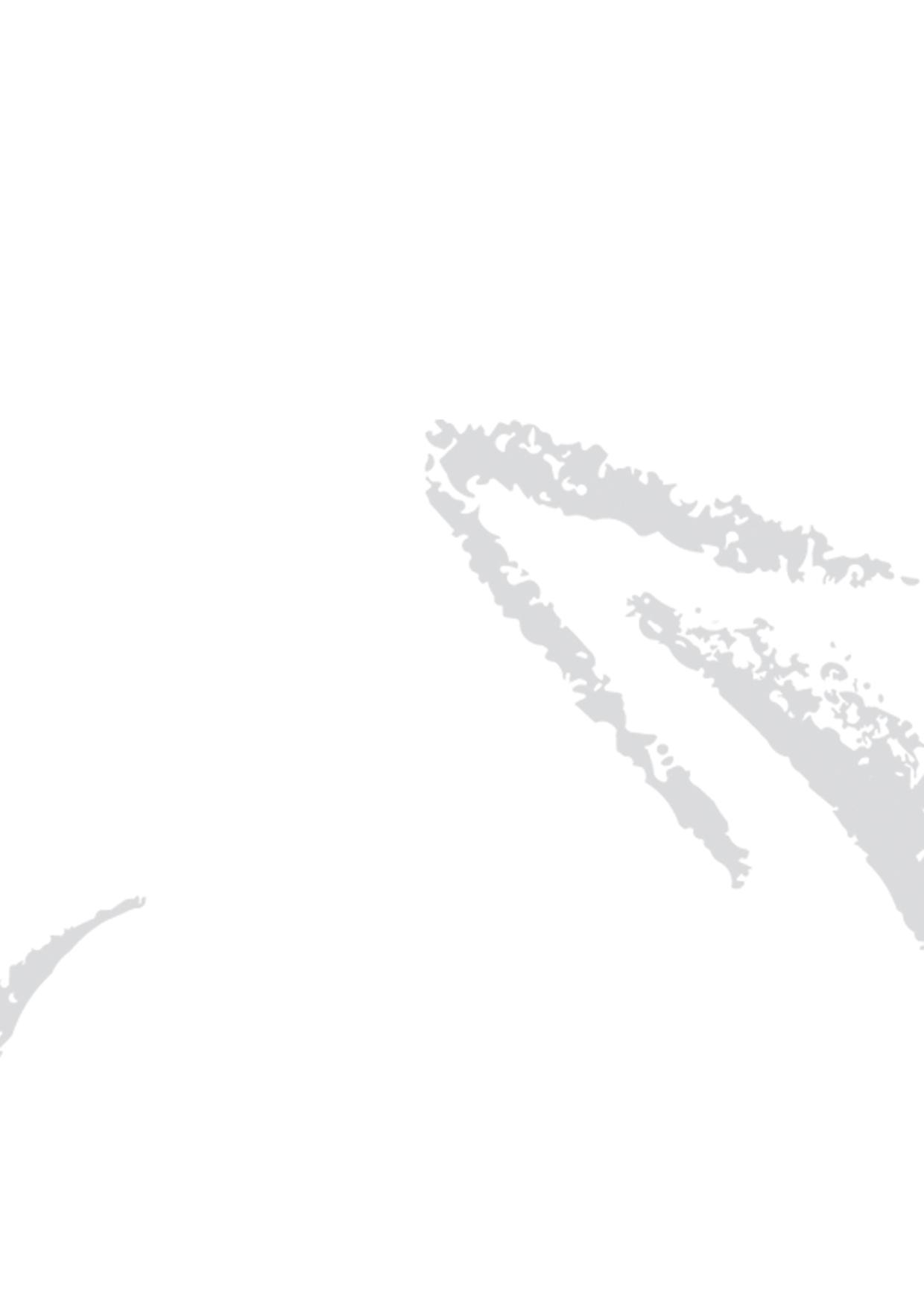 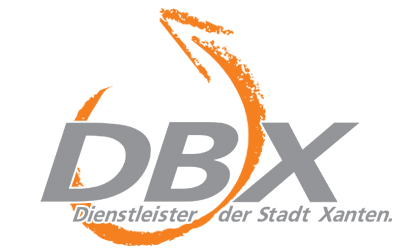 2. Erneuerung der Hausanschlüsse (Abwasser)
Der Ersatzanspruch wird wie folgt ermittelt:

Der Kanal gilt unabhängig von der tatsächlichen Lage als in der Straßenmitte verlegt.

Die Abrechnung erfolgt nach dem Einheitssatz von 239 € pro laufenden Meter

Für die Berechnung wird die tatsächliche Breite der Straße vor dem Grundstück berücksichtigt. 

Rechtsgrundlage § 19 der Satzung des Dienstleistungsbetriebes Stadt Xanten über die Erhebung von Kanalanschlussbeiträgen, Abwassergebühren, Kleineinleiterabgaben und Kostenersatz für Grundstücksanschlüsse
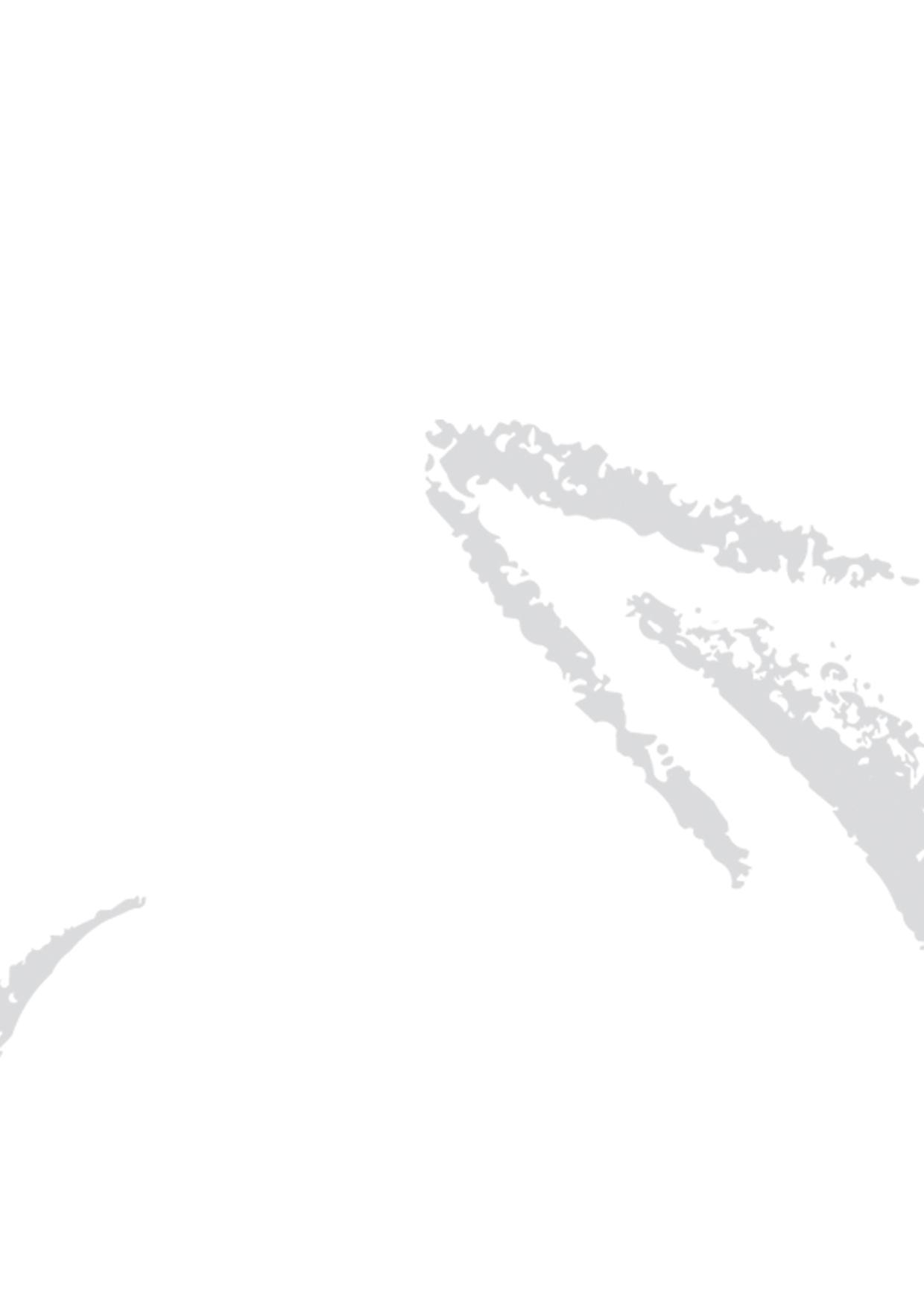 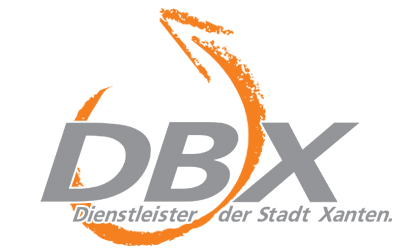 2. Erneuerung der Hausanschlüsse (Abwasser)
Rechenbeispiel:
 

Mölleweg (5,08 – 5,03)

5,08 m Straßenbreite : 2 = 2,54 m x 239,- € = 607,06 €
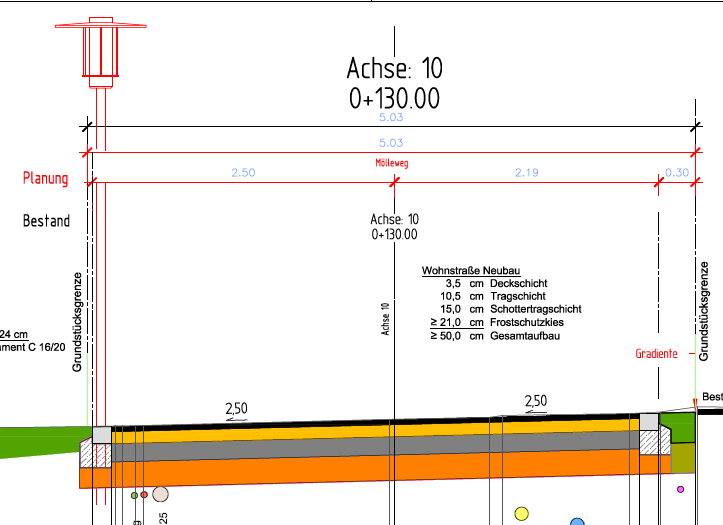 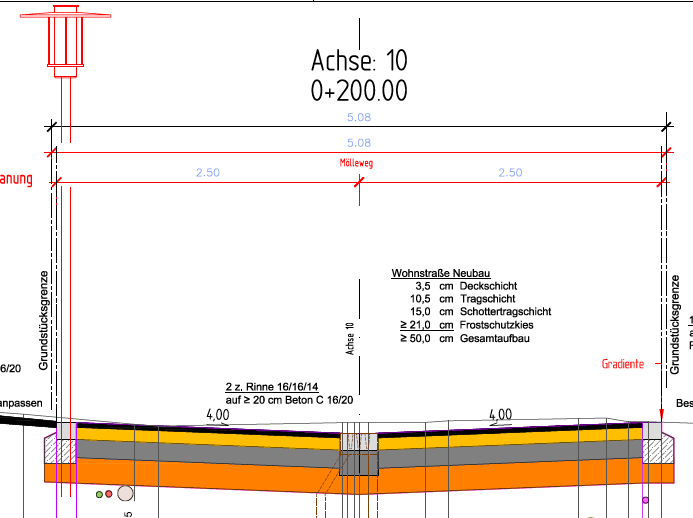 5,08 m
5,03 m
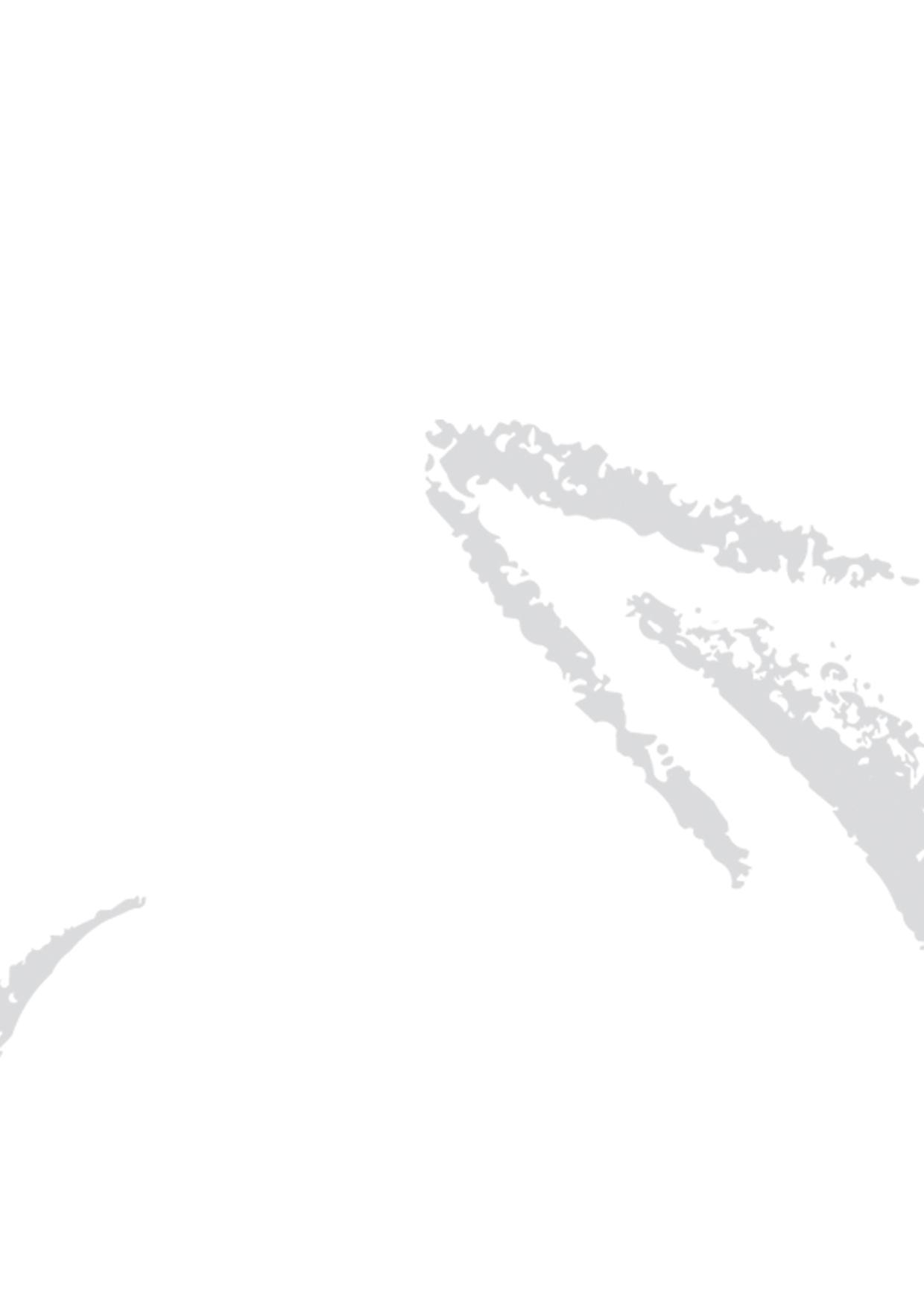 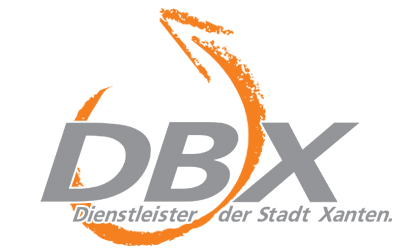 Für persönliche Auskünfte und weitere Fragen 
stehe ich Ihnen 

im Zimmer 209

oder unter der Tel.-Nr. 02801-772 267 oder 772 227

gerne zur Verfügung.


Vielen Dank für Ihre Aufmerksamkeit!